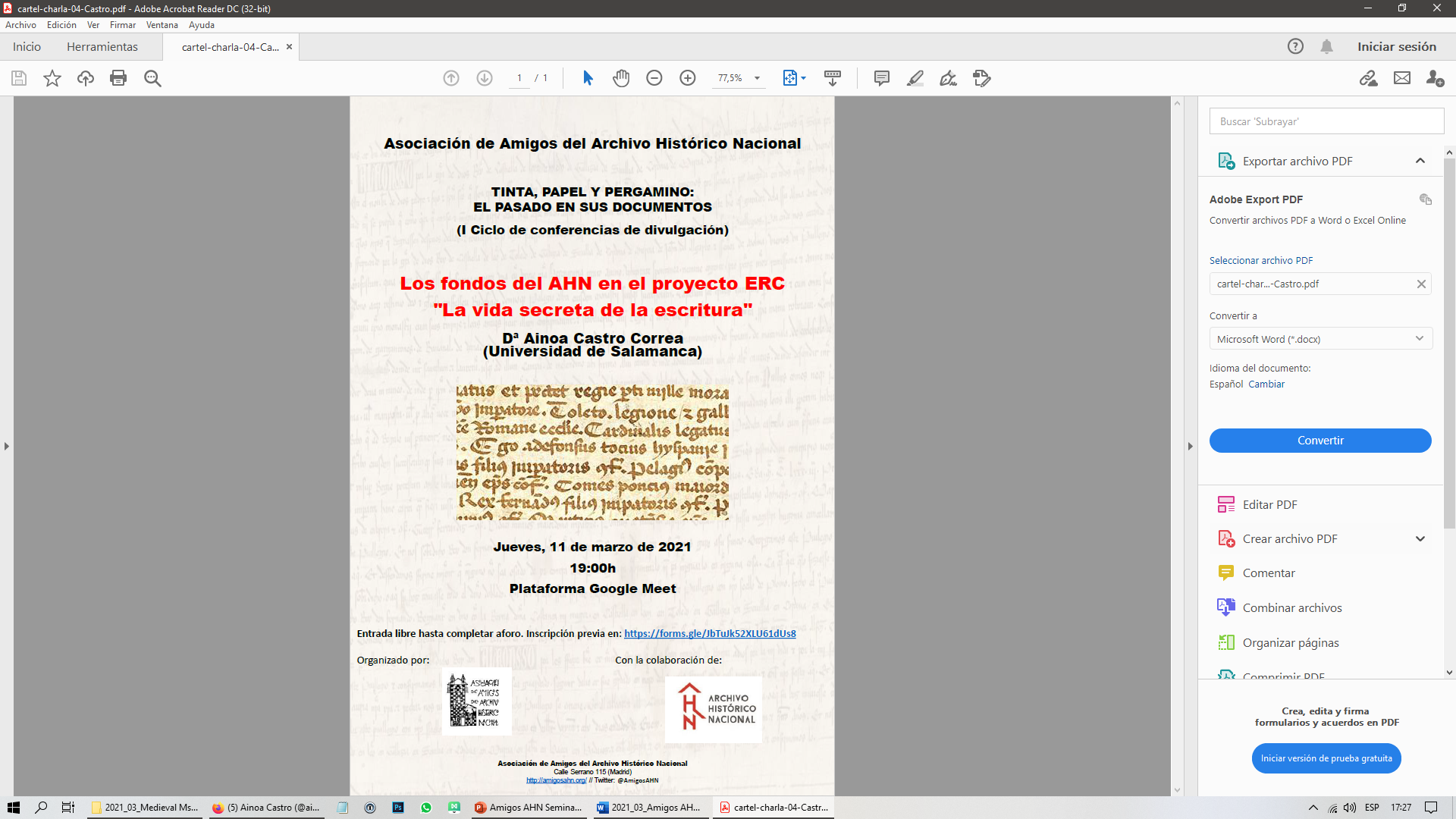 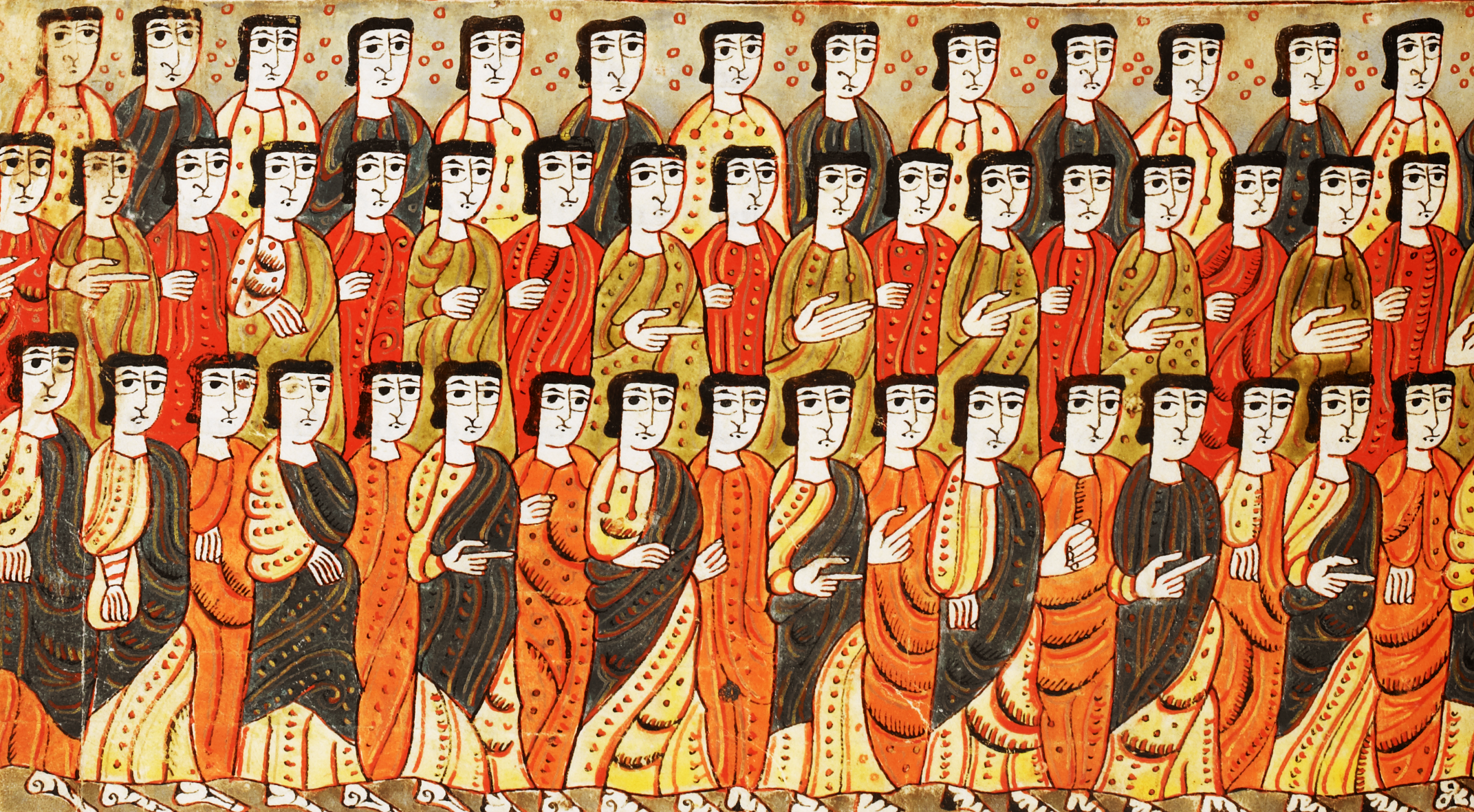 Los fondos del AHN en el proyecto ERC "La vida secreta de la escritura“
Ainoa Castro Correa
Lecturer in Manuscript Studies and History of the Church
ERC StG Researcher | People And Writing
Universidad de Salamanca
Asociación de Amigos del Archivo Histórico Nacional
Tinta, papel y pergamino: el pasado en sus documentos
(I Ciclo de conferencias de divulgación) 
Jueves, 11 de marzo de 2021
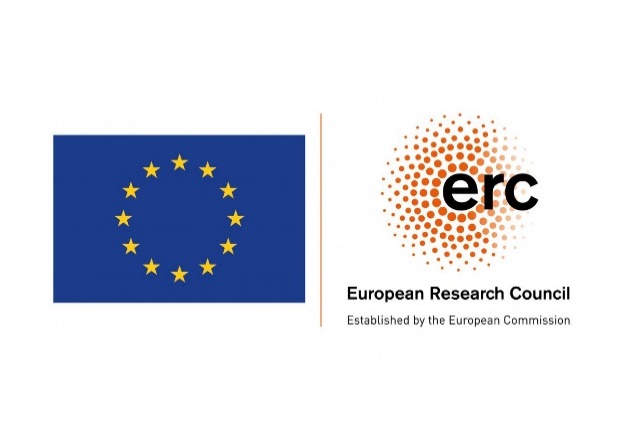 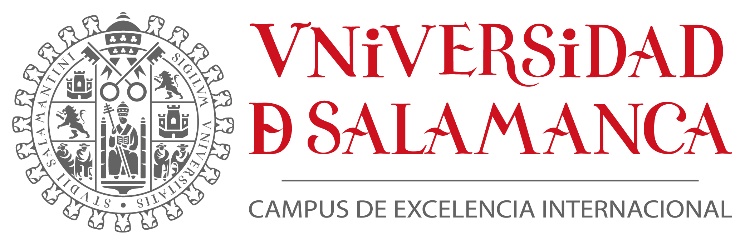 1
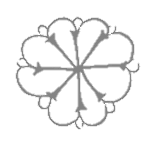 PeopleAndWriting
Rudericus primiclerus eligió qué tipo de escritura usar.
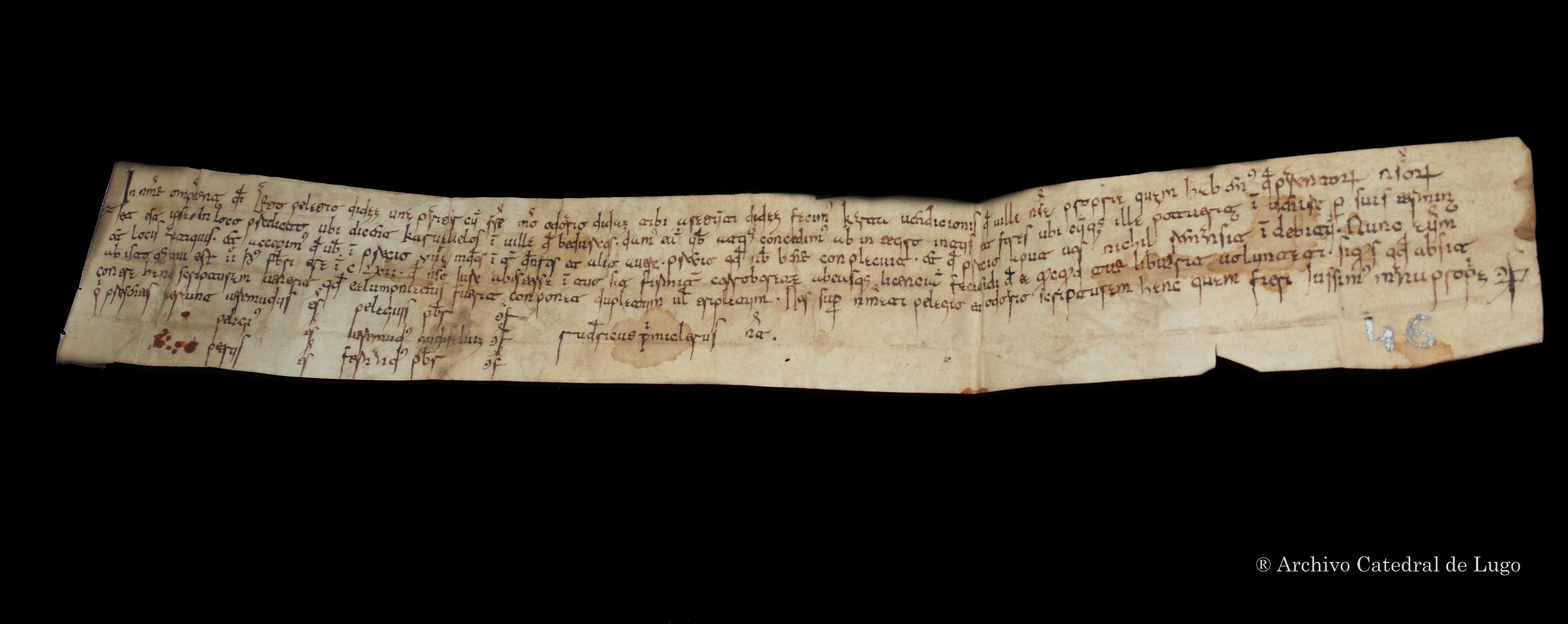 ACLu, 46
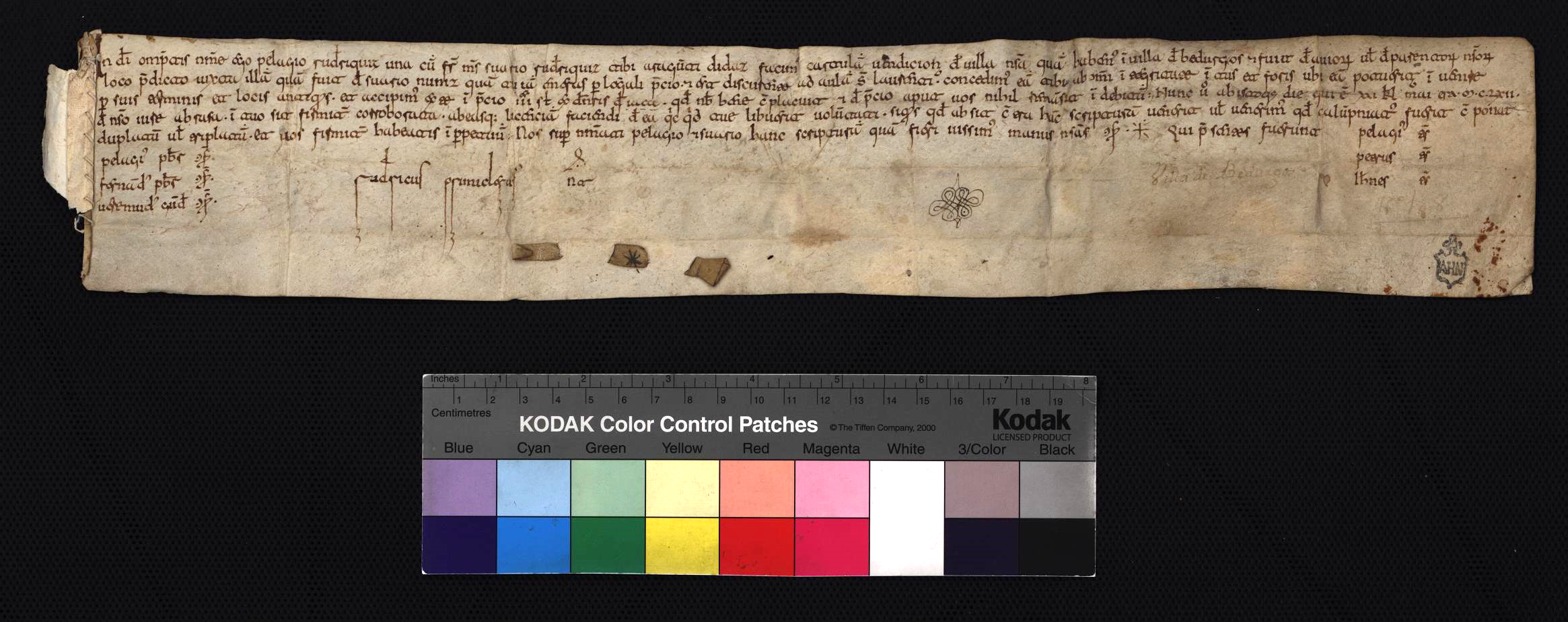 AHN, CL, CAR1325D, 13
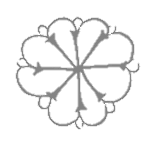 PeopleAndWriting
Adefonso, Garsea y Nunnus firmaron este documento. Ellos eligieron individualizarse a través de su signo.
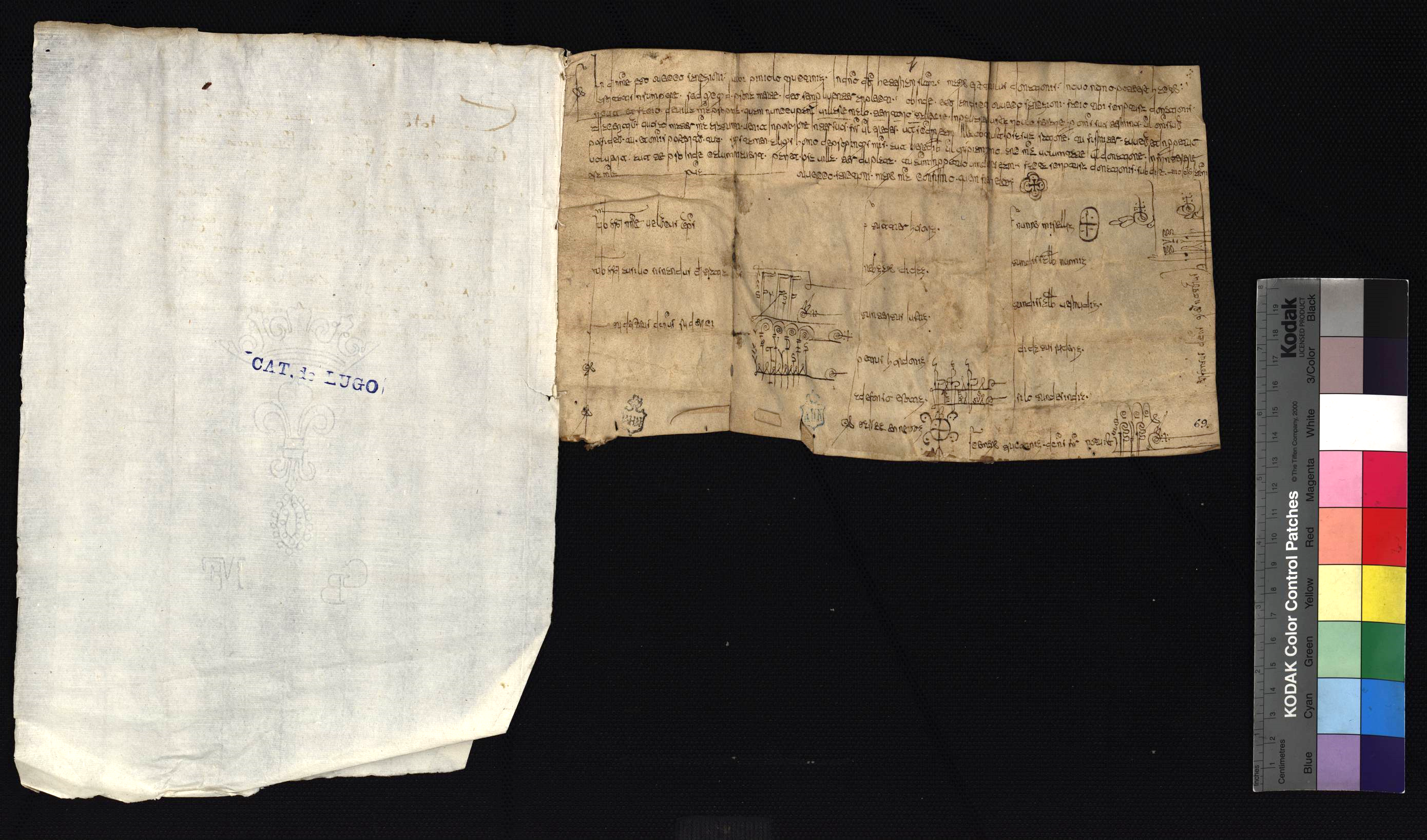 AHN, CL, CAR1325A, 13
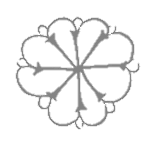 PeopleAndWriting
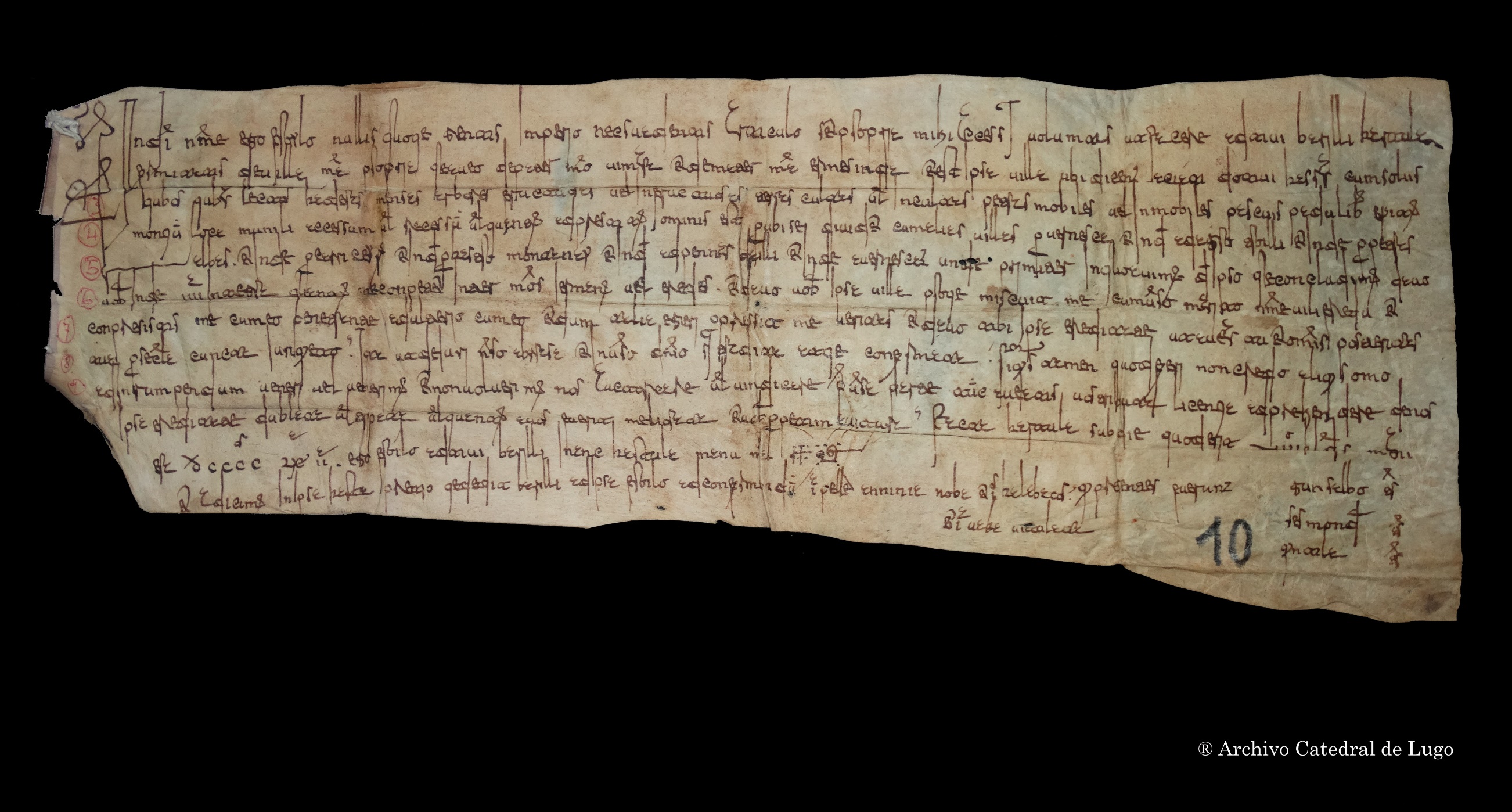 Un hombre engañó a su mujer con otra. Ellas eligieron plasmar esto en el documento.
ACLu, 10
PeopleAndWriting: base
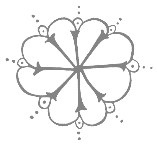 PeopleAndWriting
cómo la gente de las comunidades rurales interactuó con la escritura, qué significó para ellos en su día a día y cómo la escritura modeló la sociedad medieval
2
1
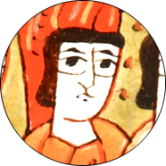 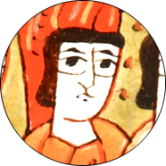 INDIVIDUOS
(vida e interacciones)
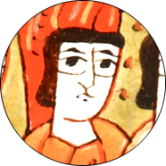 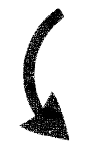 Método: 
de las personas a sus fuentes.
Caso de estudio: 
comunidades rurales del NO de la Península Ibérica.
CONTEXTO
(cultural)
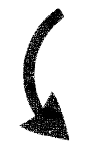 MANUSCRITOS
(existentes y perdidos)
Punto de partida
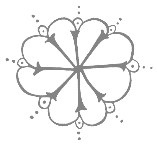 PeopleAndWriting
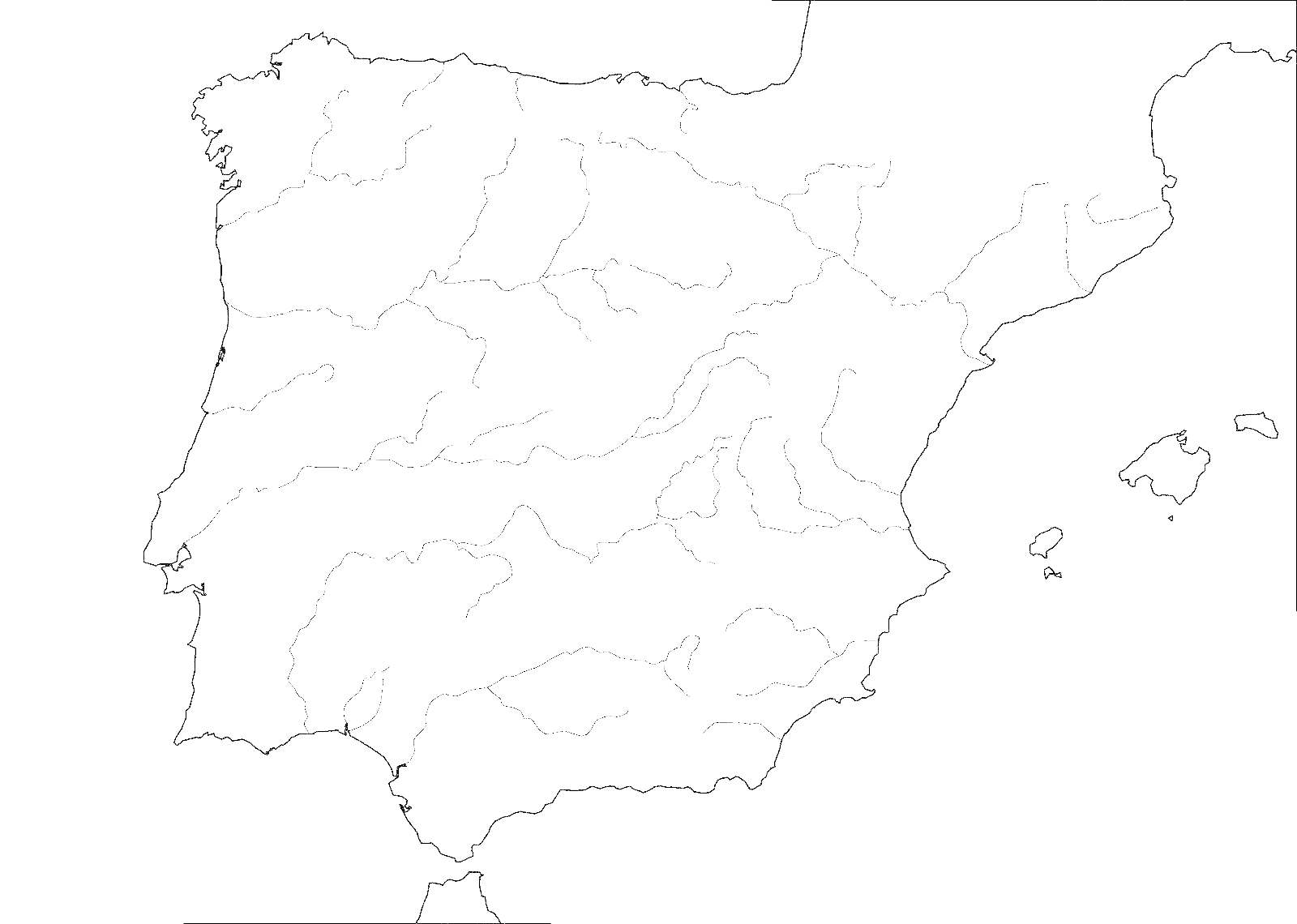 Cultura escrita – Edad Media
Europa vs. Península Ibérica
CORPUS
(estimación para el corpus general)

7,500 
testimonios manuscritos
(documentos: diplomas y cartularios)

200 
fragmentos de códices
solo las élites
(catedrales, monasterios, cancillerías)
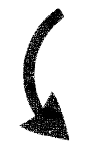 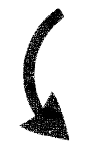 todos los niveles de la sociedad
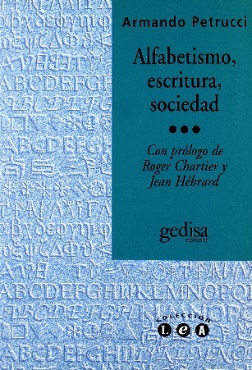 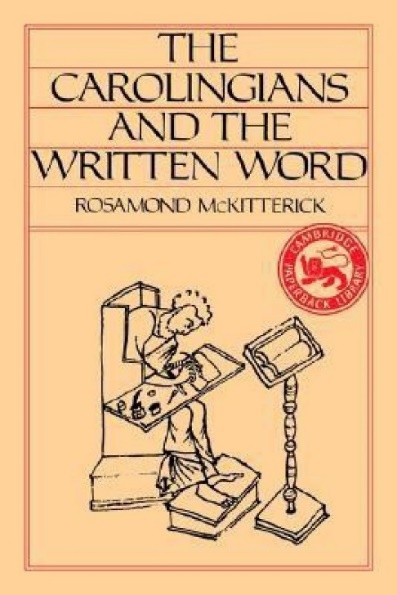 ¿Qué pasa con la gente del común?
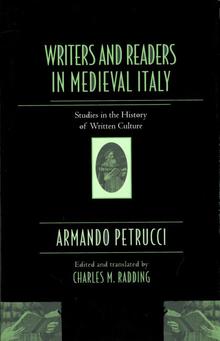 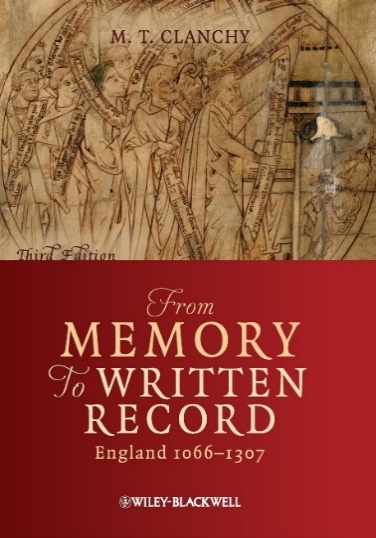 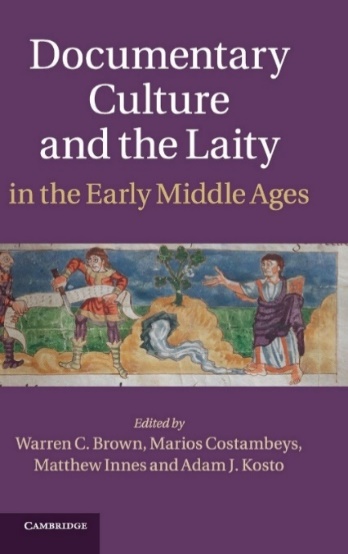 Objetivos específicos. Etapa 1
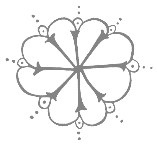 PeopleAndWriting
compilación del corpus:
fuentes para el estudio de la comunicación escrita en contexto laico
unir fuentes gallegas y portuguesas
base de datos del corpus NO
Fondos gallegos
A día de hoy, el corpus contiene 6,328 documentos (diplomas sueltos y copias en tumbos) = AHN Madrid + TT Lisboa + otros
Ej. diócesis de Lugo : 960 docs (149 del AHN –> 99 inéditos)
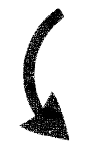 (del total para Lugo)
búsqueda de fuentes:
bibliográfica
histórica
archivística
Catálogo de fuentes diplomáticas gallegas, años 900-1200

Inventario de diplomas laicos portugueses, años 900-1200 : raw data
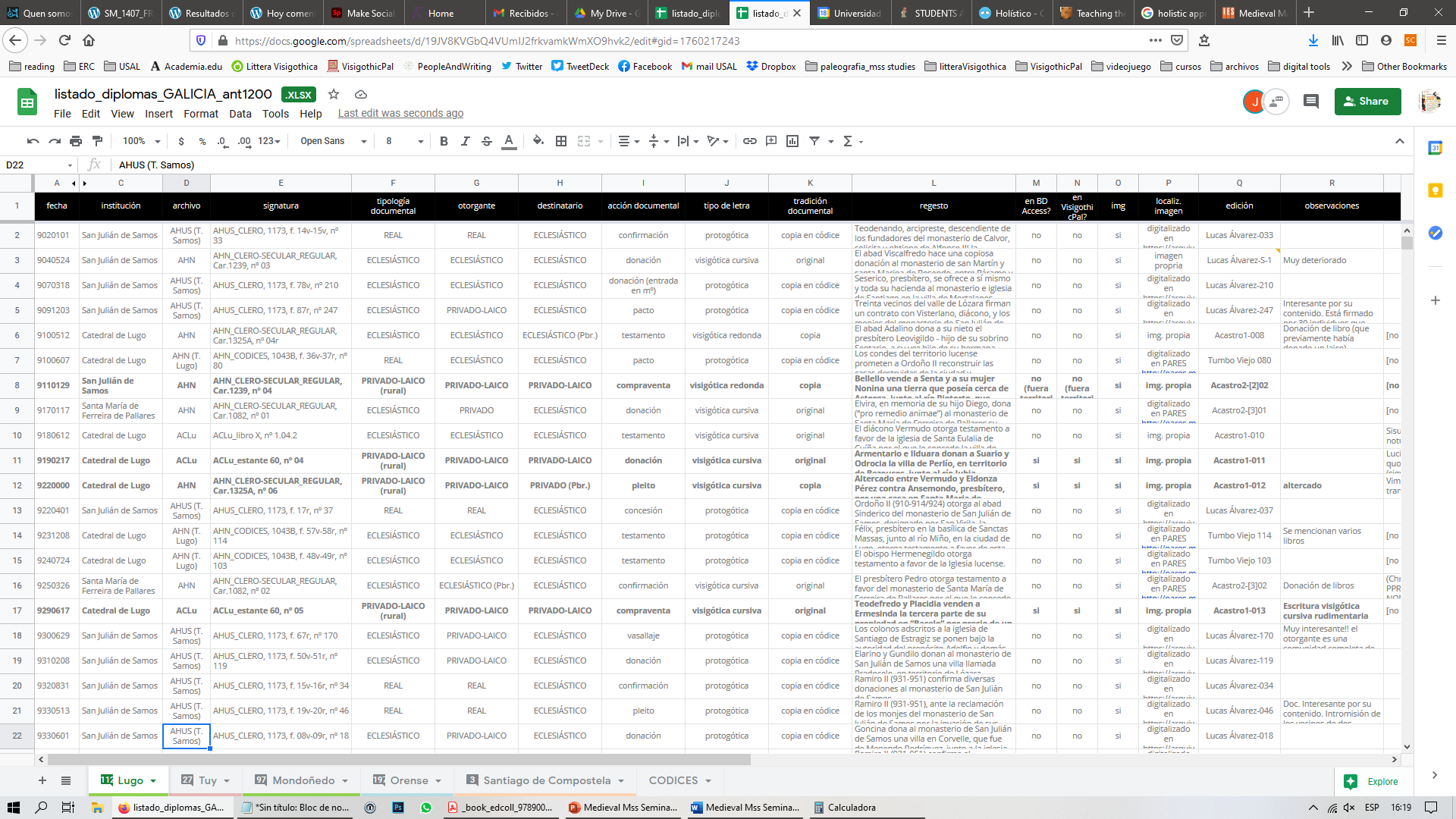 Objetivos específicos. Etapa 1
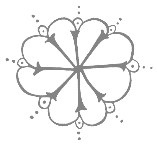 PeopleAndWriting
Análisis gráfico: sistemas de escritura disponibles para las comunidades rurales, sus características y elección de uso
escritura visigótica
escritura carolina
Análisis gráfico y textual en VisigothicPal.com
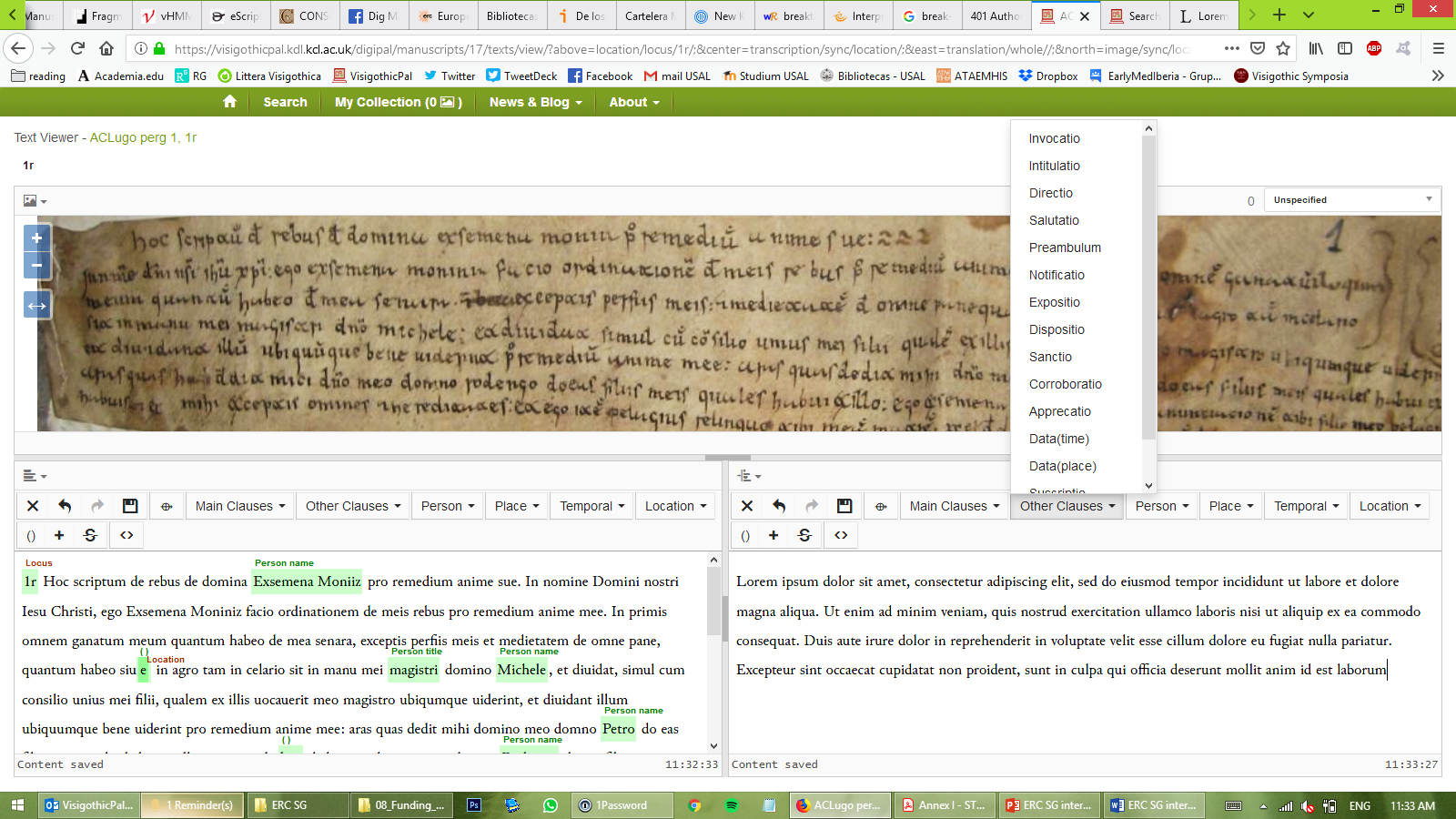 Análisis textual/diplomático: tipos de documentos confeccionados por o para laicos, sus características y contenido 
clasificación de documentos por tipo
correlación con intereses personales
transcripción, edición y traducción del corpus laico
Objetivos específicos. Etapa 2
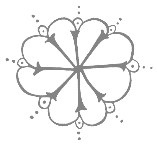 PeopleAndWriting
análisis de códices y cartularios
+ información histórica
análisis gráfico (documentos) 
+ información histórica
análisis gráfico y diplomático (documentos) 
+ información histórica
Firmantes:
individuos y comunidades
Escribas:
carreras y relaciones
Lectores:
archivos públicos y lectura
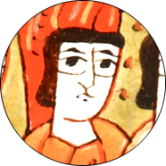 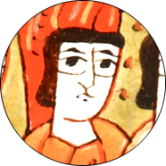 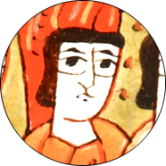 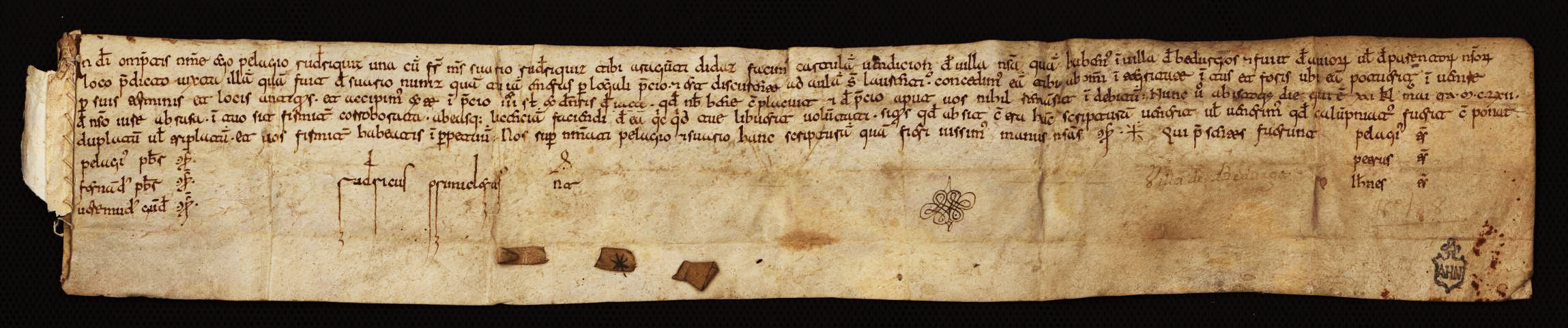 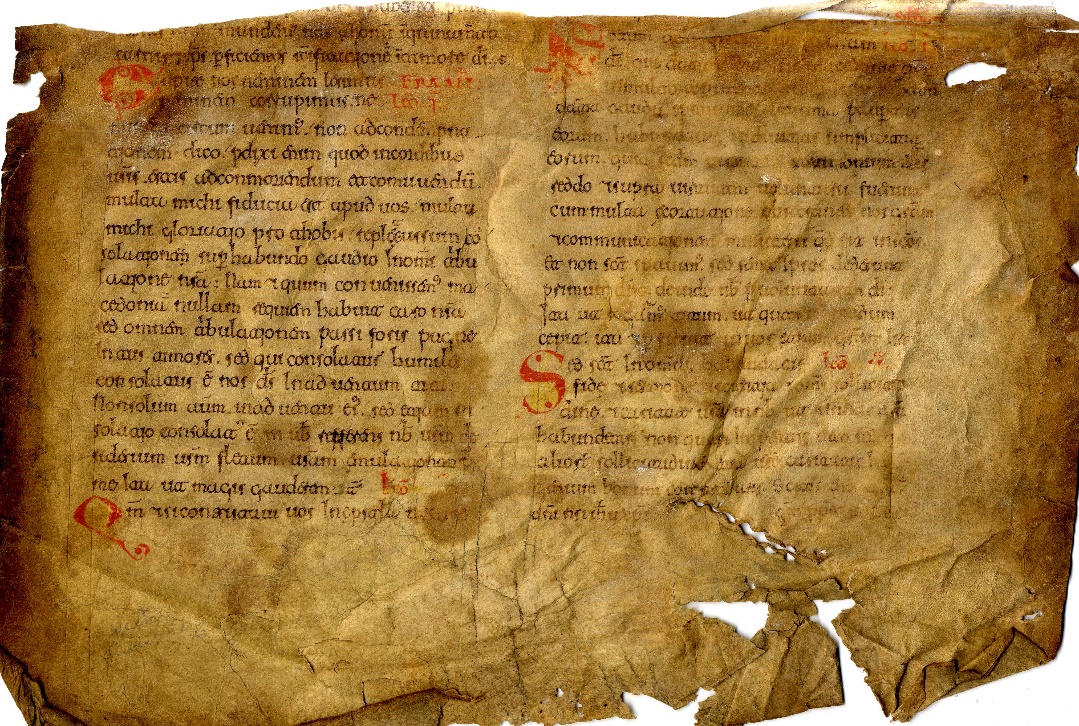 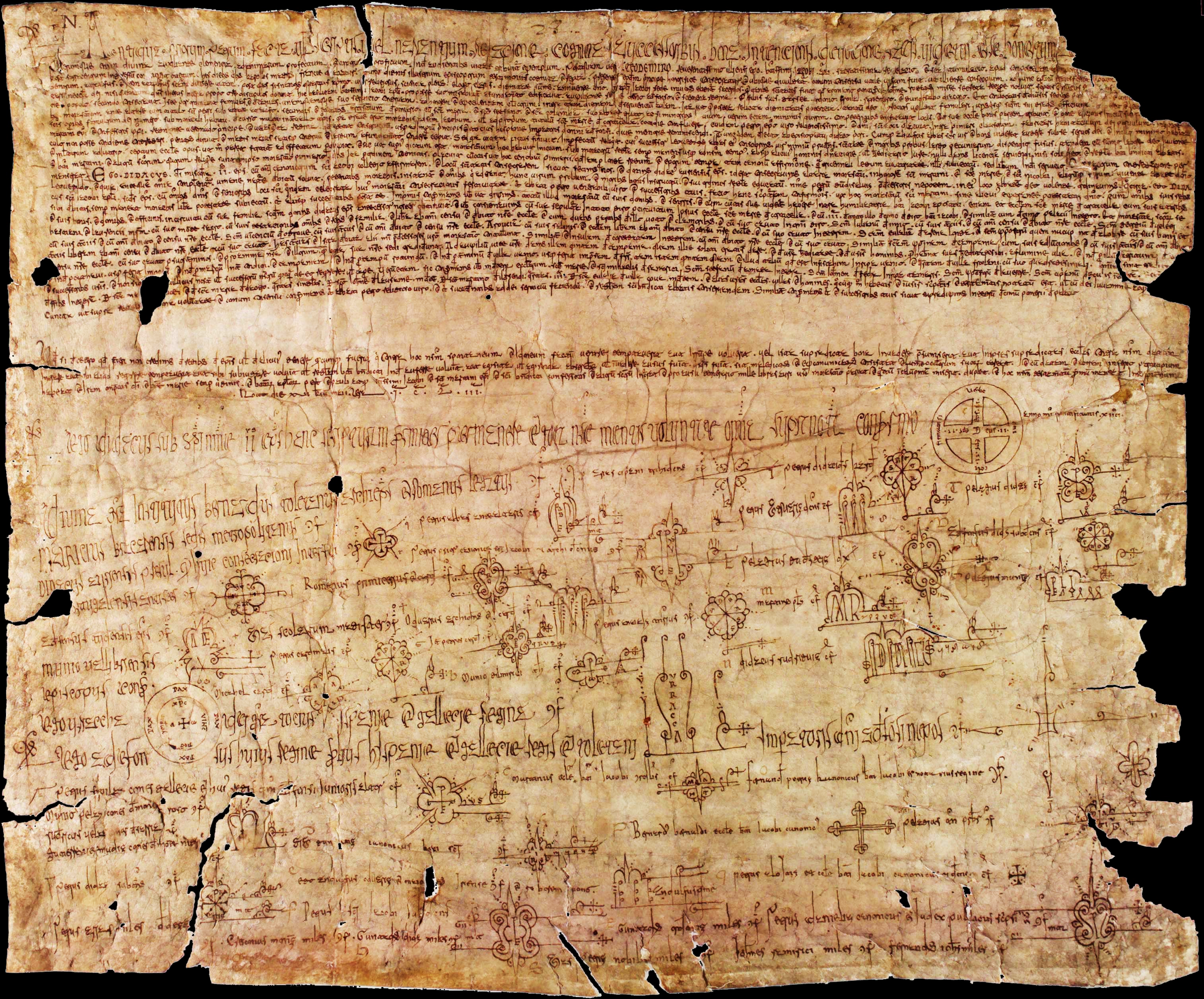 comprendiendo los usos y evolución de la escritura
mapeando grupos sociales y sus interacciones
reconstruyendo la memoria social del pasado
Petrus tudensis arcipresbiter: visigótica cursiva y redonda.
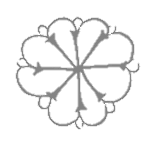 PeopleAndWriting
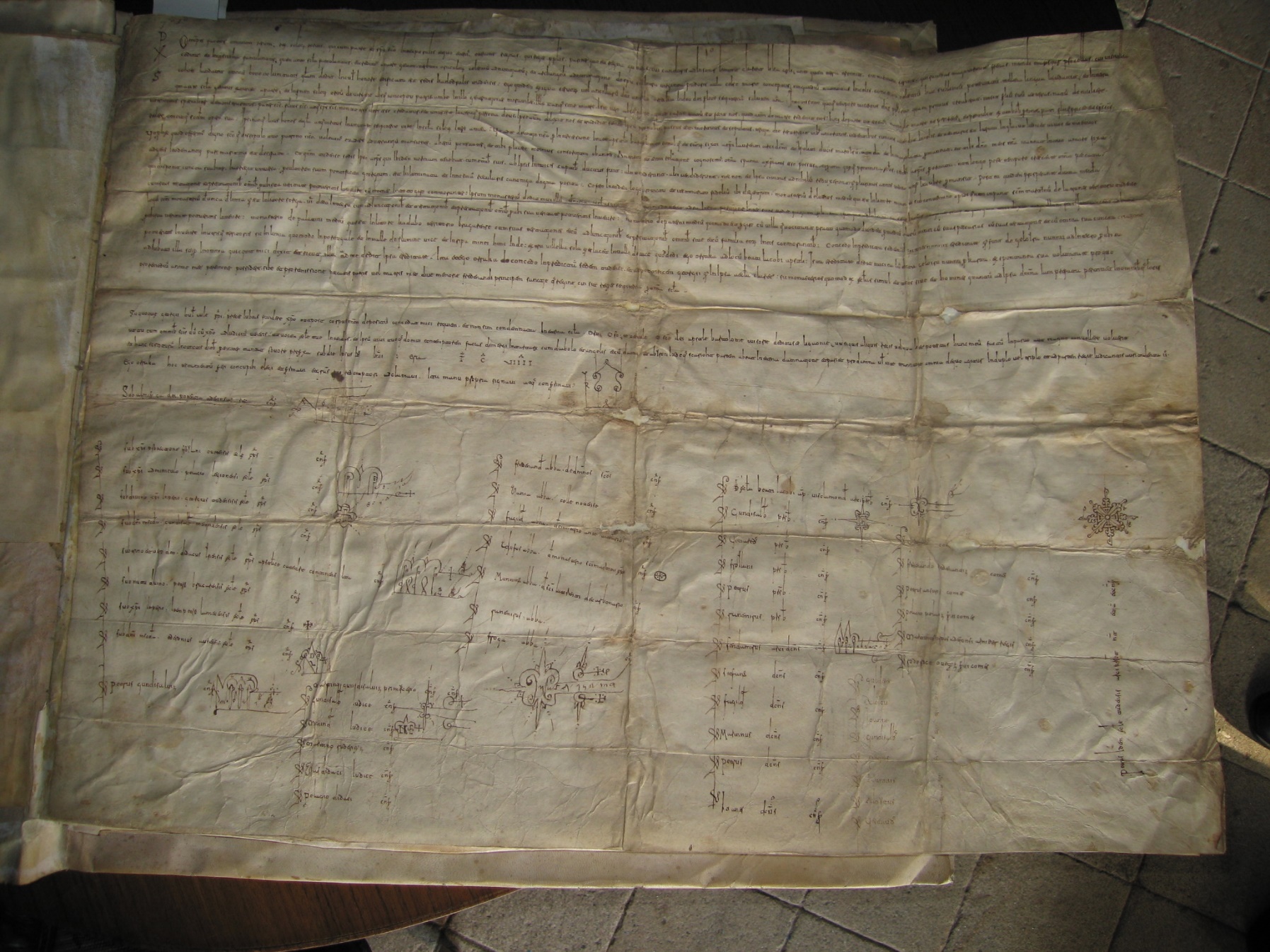 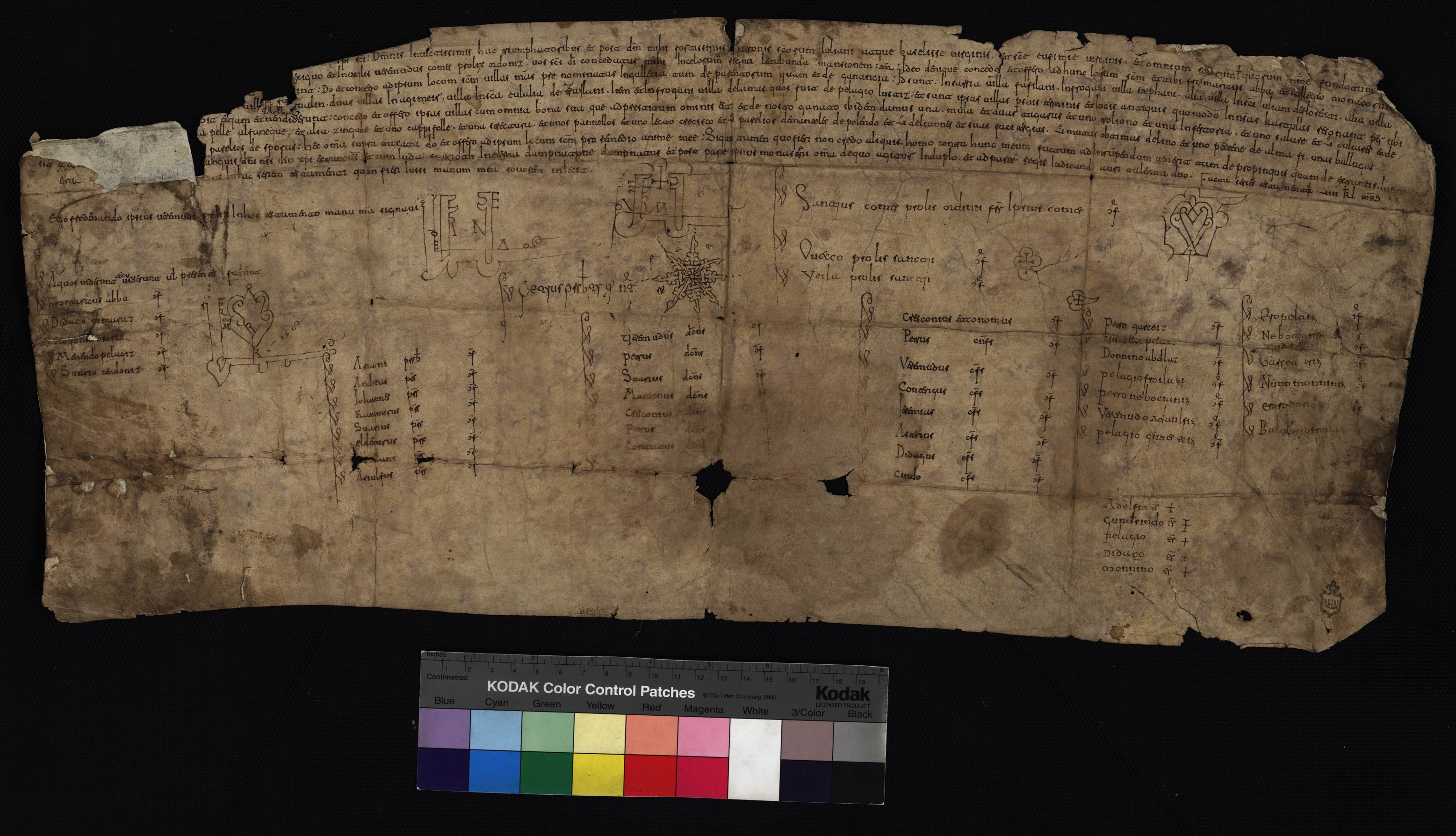 AHN, CL, CAR1240, 1 - 1074, febrero, 22. VR / diócesis de Lugo [testamento de noble al monasterio de Samos]
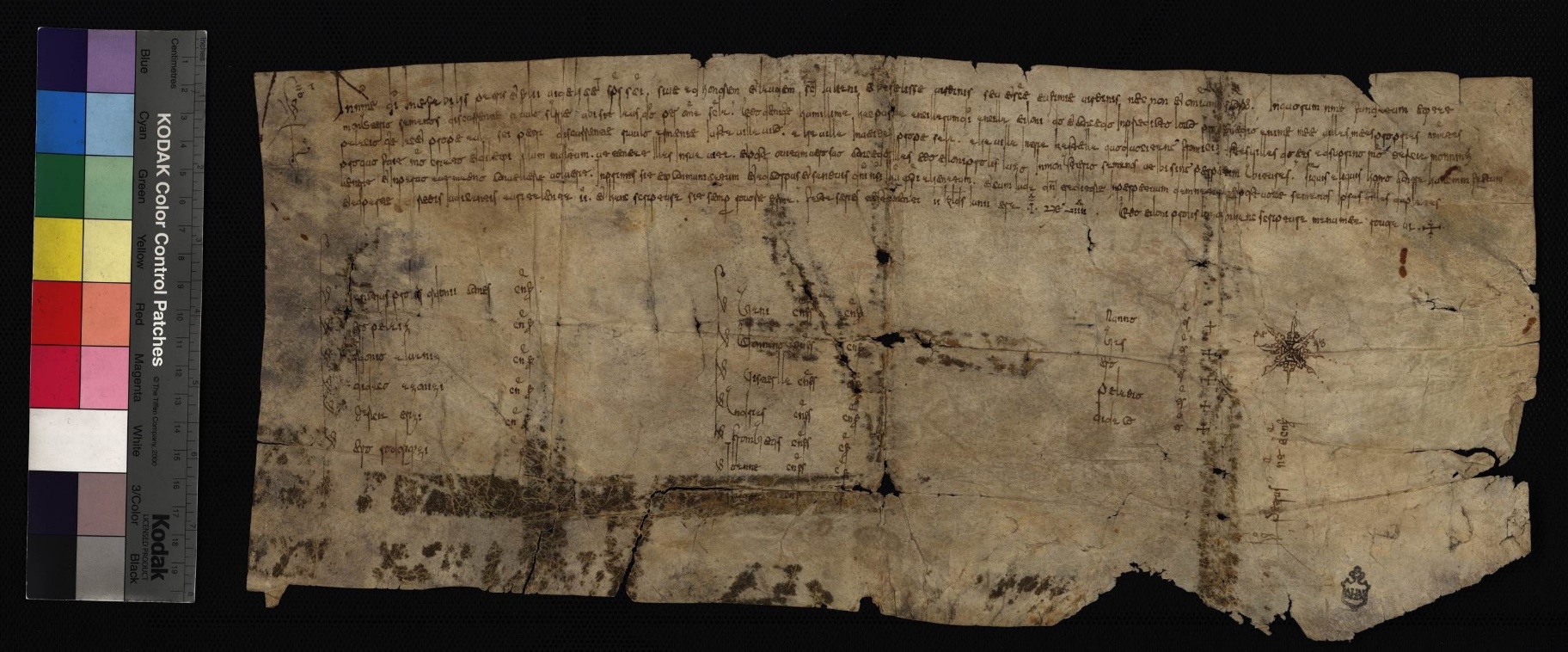 AHN, CL, CAR1239, 13 - 1061, mayo, 31. VC / diócesis de Lugo [donación de noble al monasterio de Samos]
ACTuy, 1/2 - 1071, junio, 13. VR / diócesis de Tuy diocese [diploma real, donación a la sede]
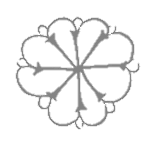 PeopleAndWriting
Arias Pelagizi presbiter: documento en escritura visigótica redonda de transición y firma en visigótica cursiva (aquella que aprendió antes y con la que se identificó).
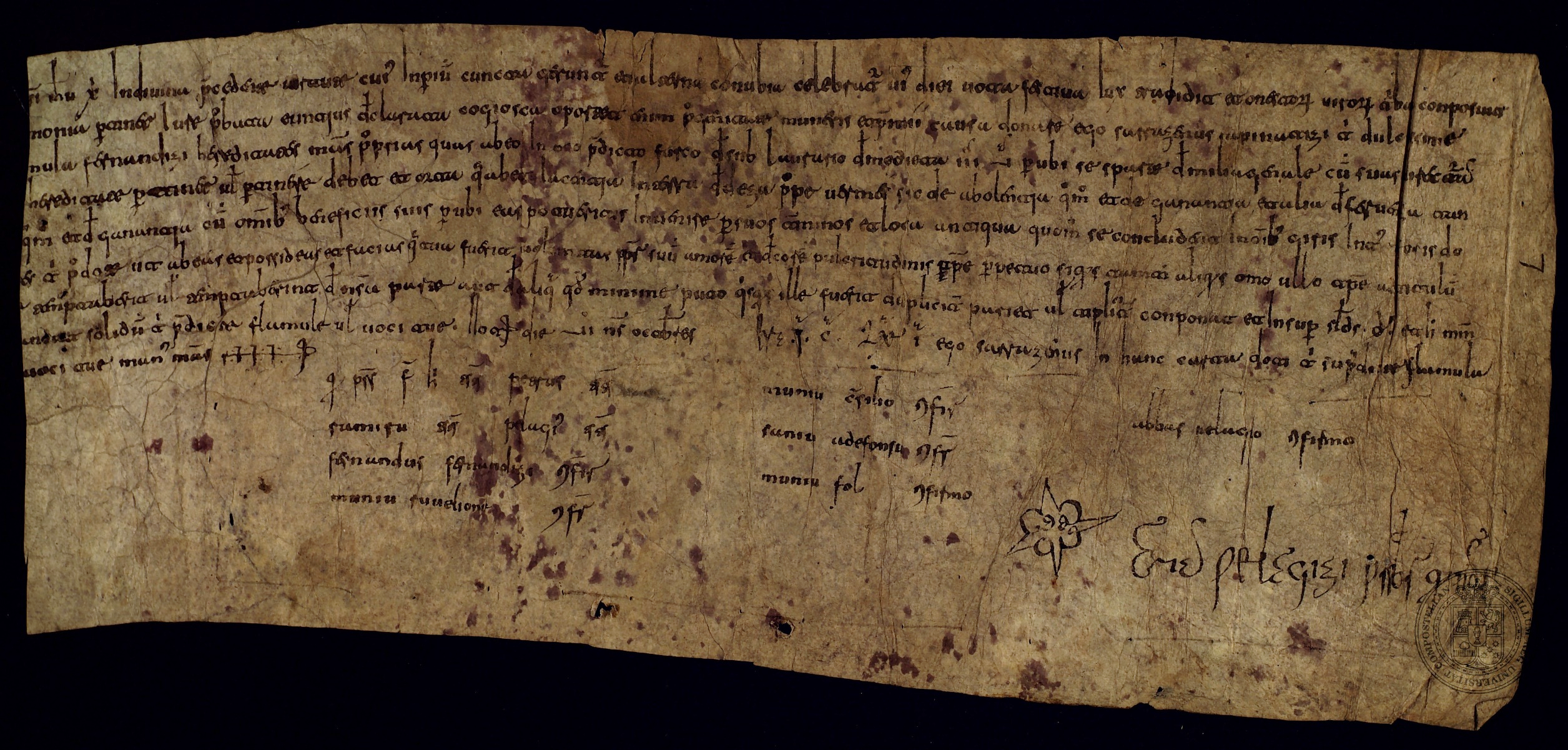 AHUS, Pinario, 49 - 1153, octubre, 2. VRT / diócesis de Santiago de Compostela [donación]
Objetivos específicos. Etapa 2
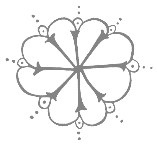 PeopleAndWriting
análisis de códices y cartularios
+ información histórica
análisis gráfico (documentos) 
+ información histórica
análisis gráfico y diplomático (documentos) 
+ información histórica
Firmantes:
individuos y comunidades
Escribas:
carreras y relaciones
Lectores:
archivos públicos y lectura
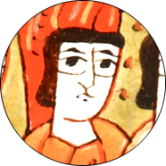 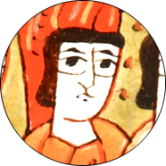 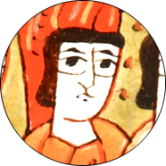 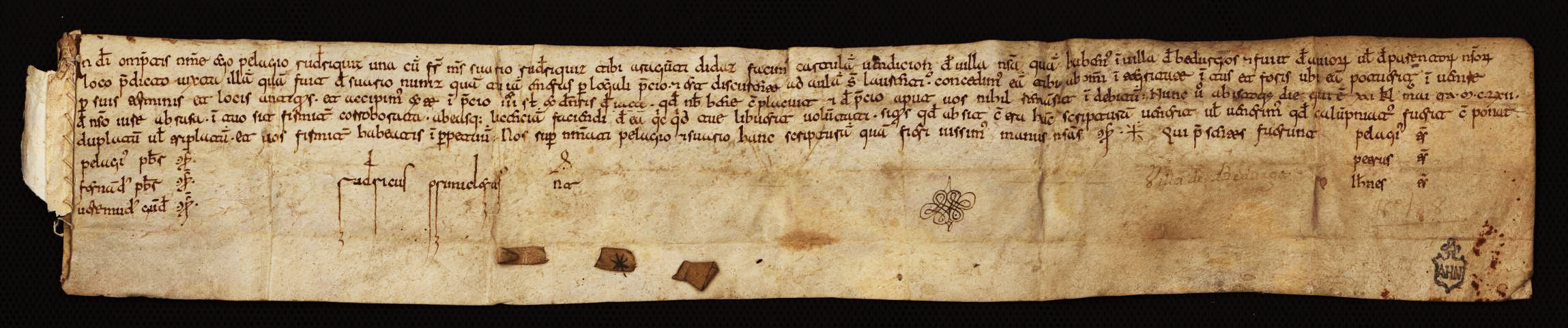 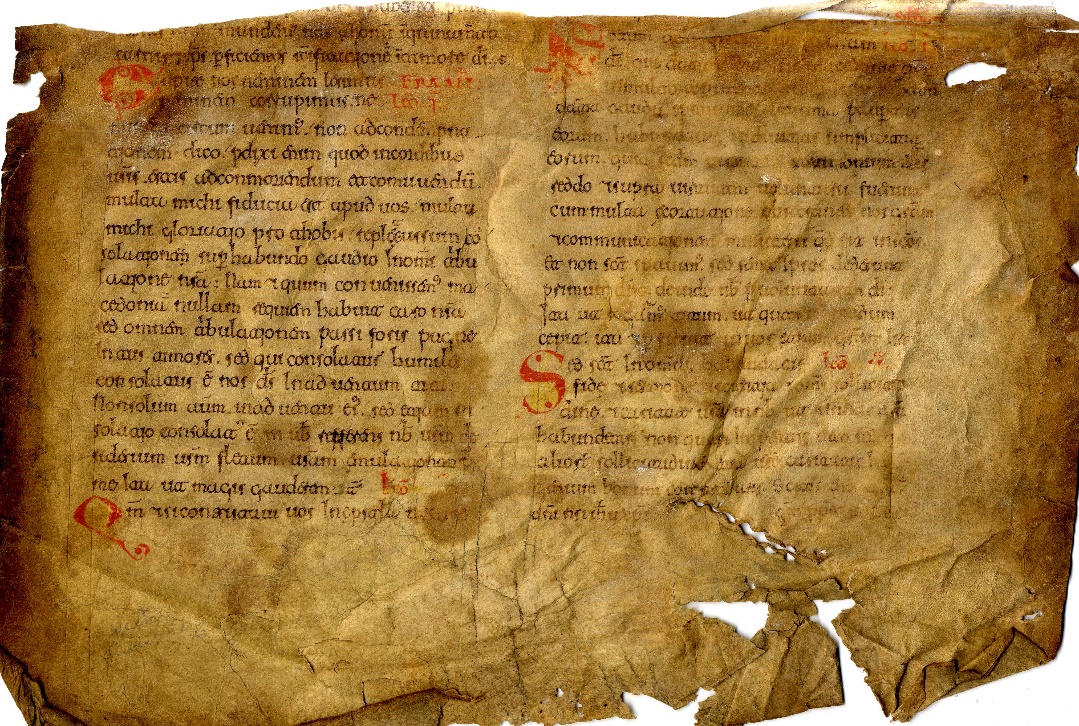 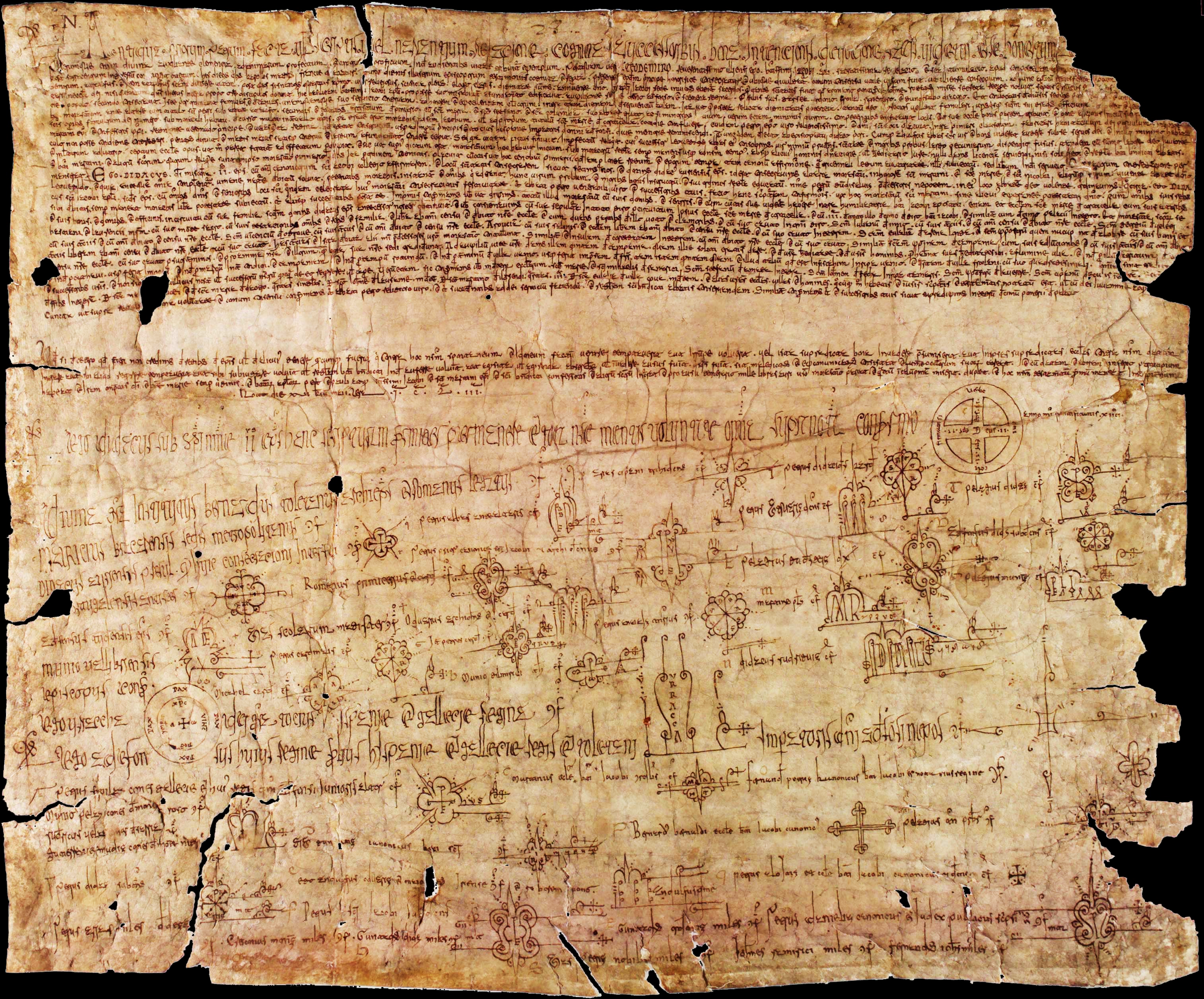 comprendiendo los usos y evolución de la escritura
mapeando grupos sociales y sus interacciones
reconstruyendo la memoria social del pasado
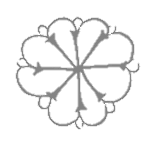 PeopleAndWriting
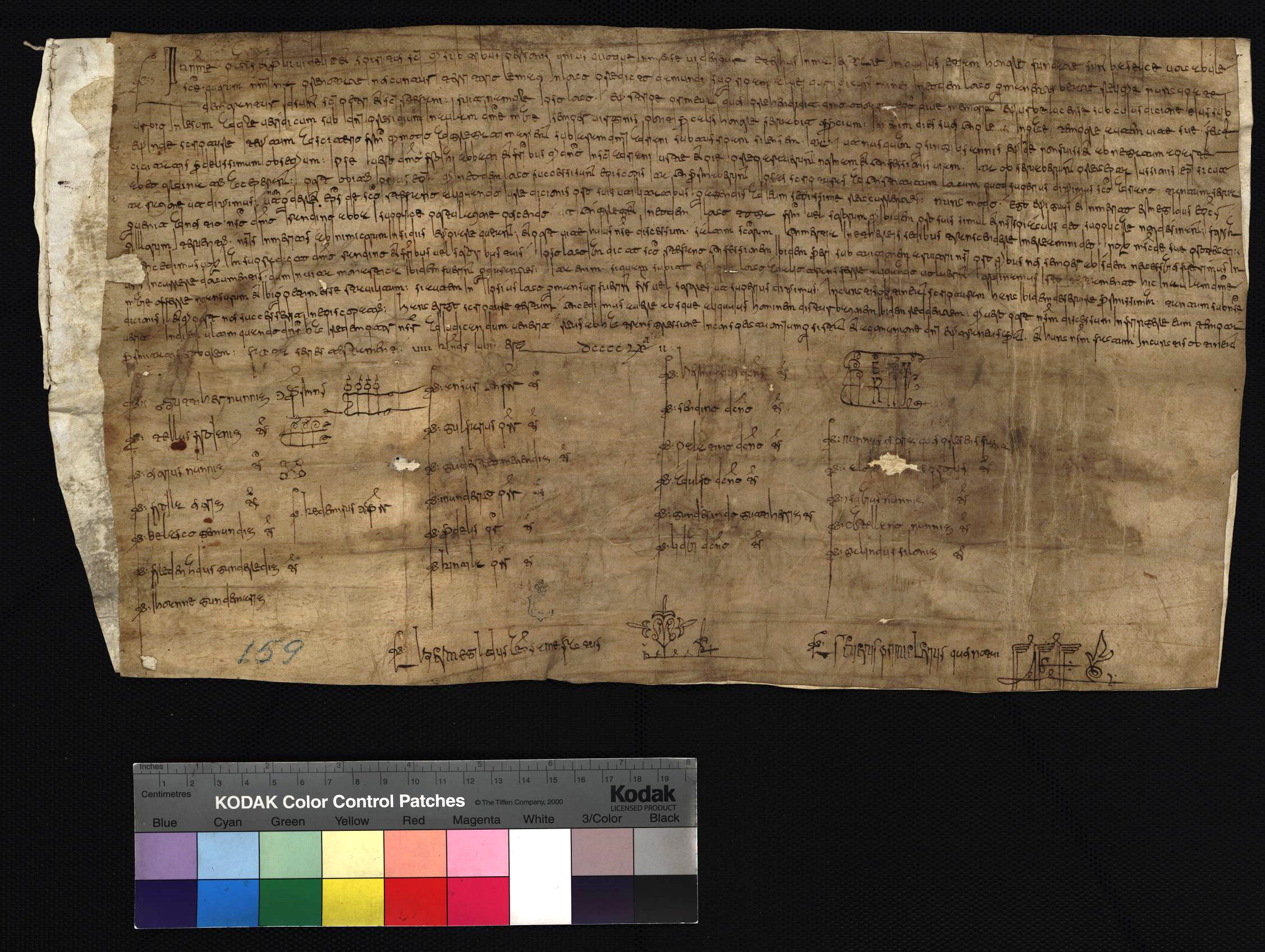 AHN, CL, CAR1325A, 7 - 954, junio, 24. / diócesis de Lugo
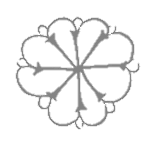 PeopleAndWriting
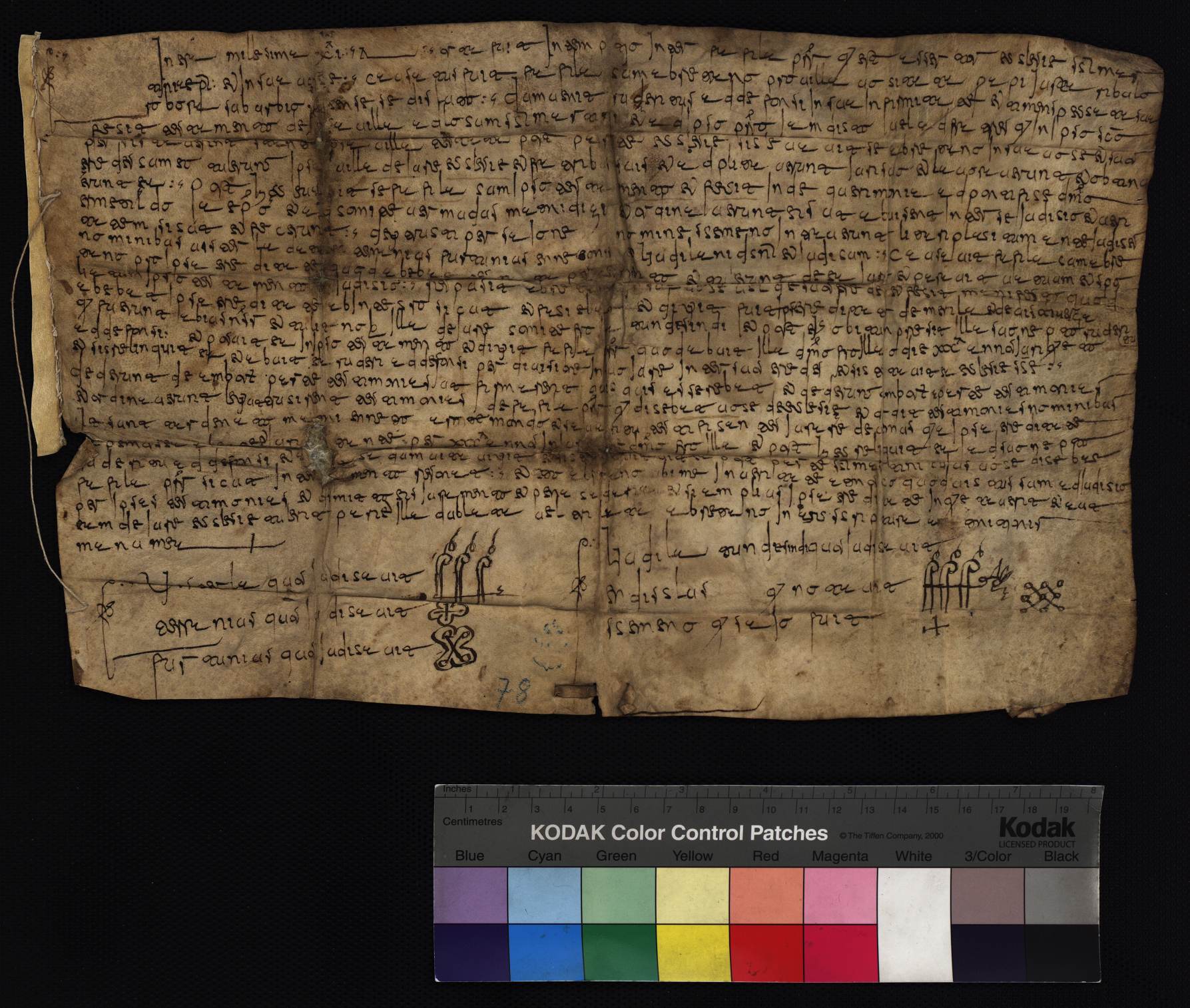 AHN, CL, CAR1325A, 9 - 973. / diócesis de Lugo
Objetivos específicos. Etapa 2
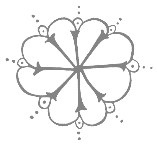 PeopleAndWriting
análisis de códices y cartularios
+ información histórica
análisis gráfico (documentos) 
+ información histórica
análisis gráfico y diplomático (documentos) 
+ información histórica
Firmantes:
individuos y comunidades
Escribas:
carreras y relaciones
Lectores:
archivos públicos y lectura
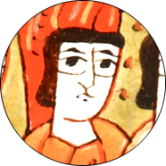 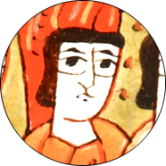 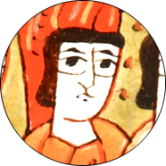 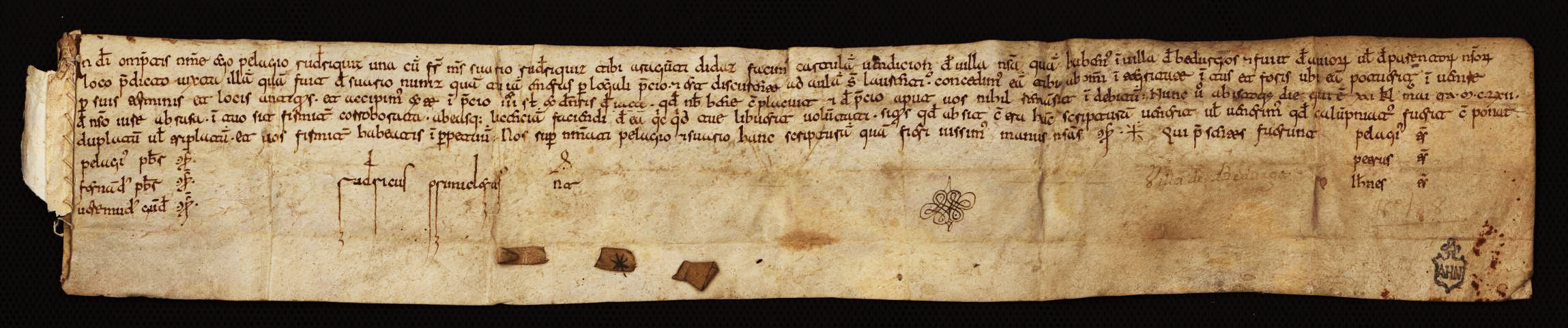 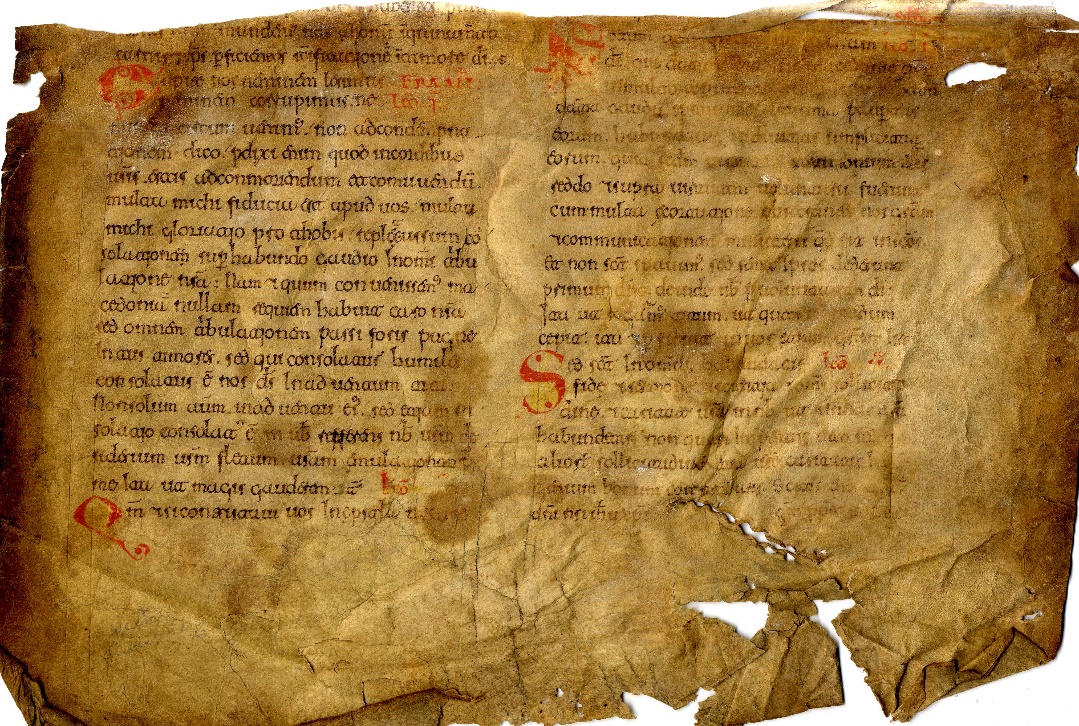 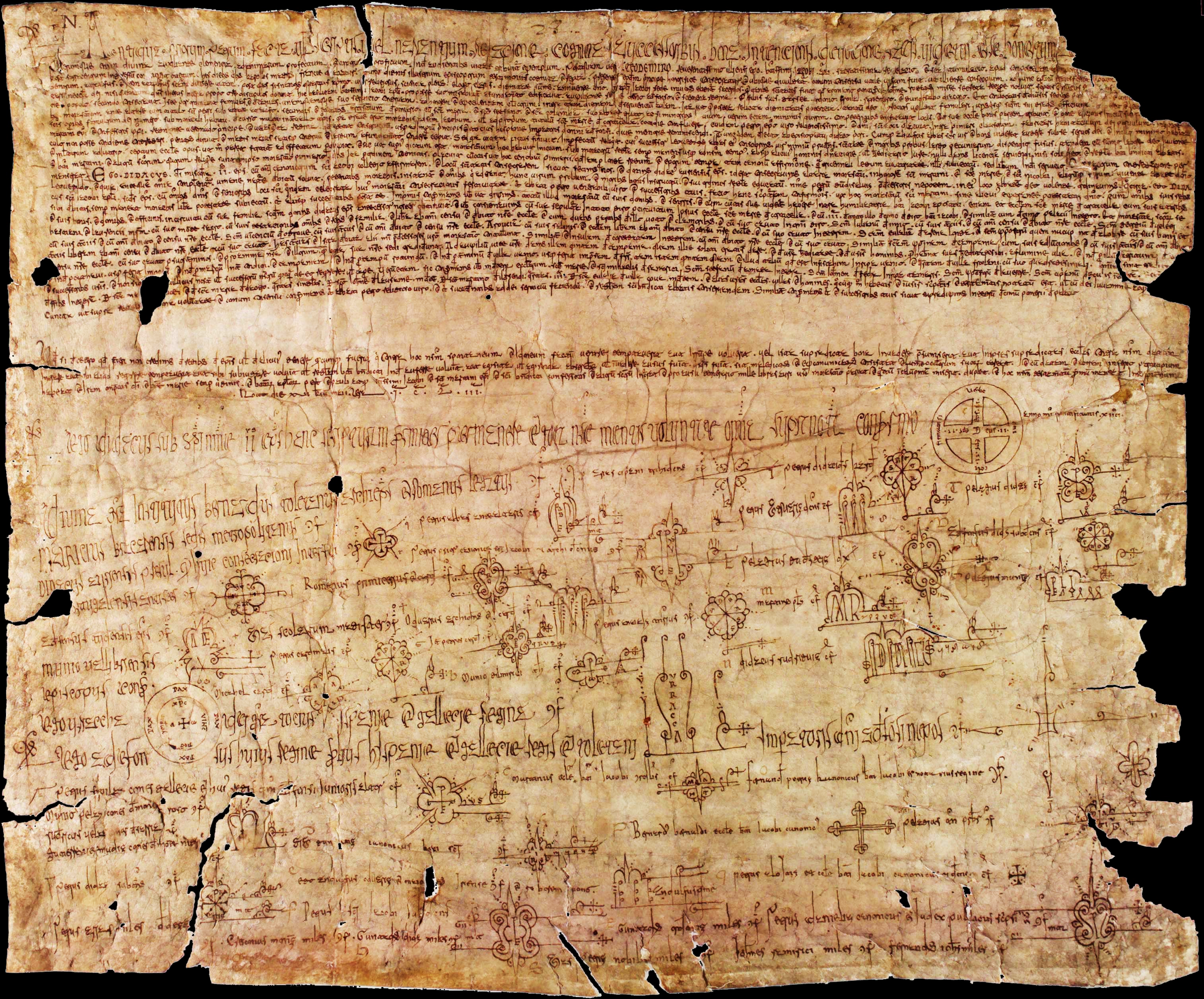 comprendiendo los usos y evolución de la escritura
mapeando grupos sociales y sus interacciones
reconstruyendo la memoria social del pasado
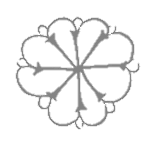 PeopleAndWriting
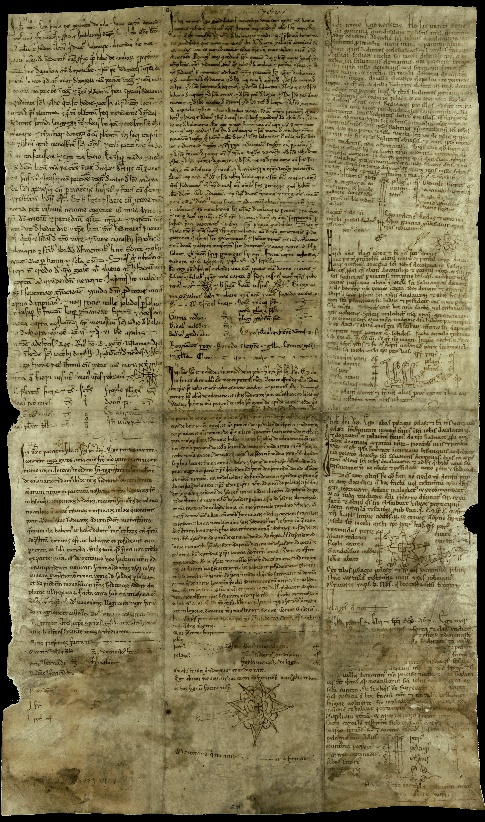 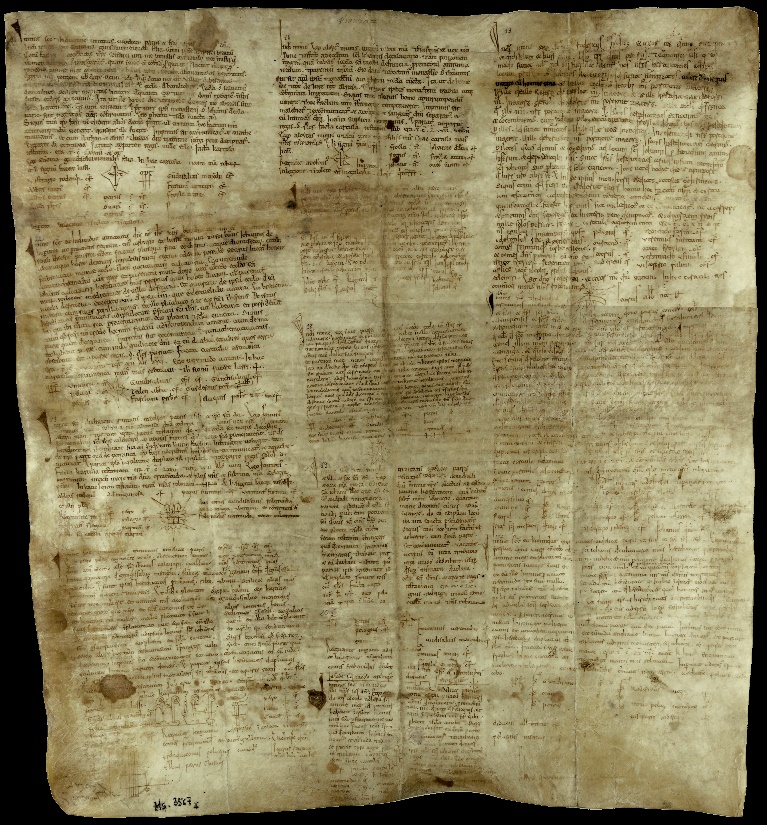 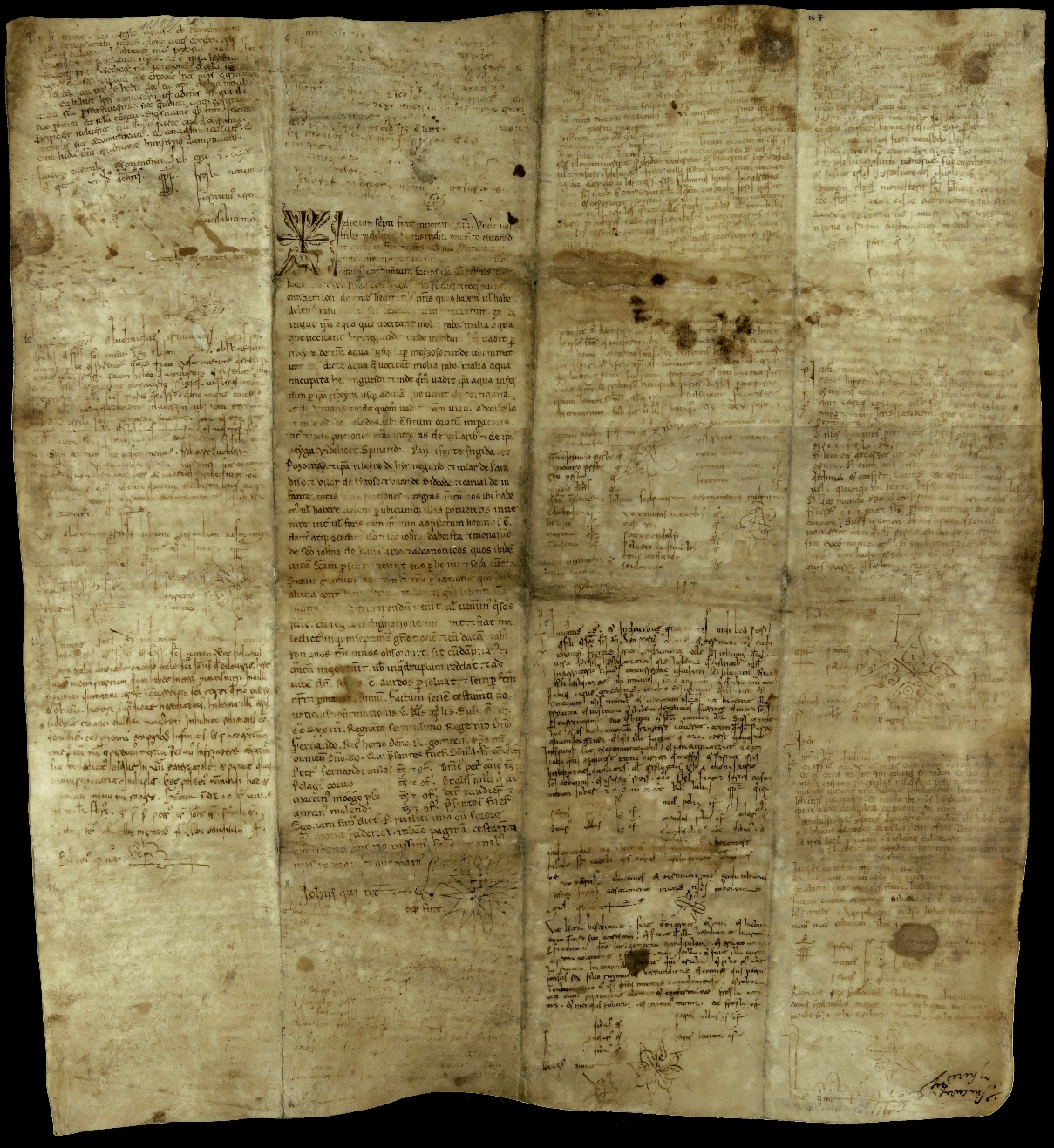 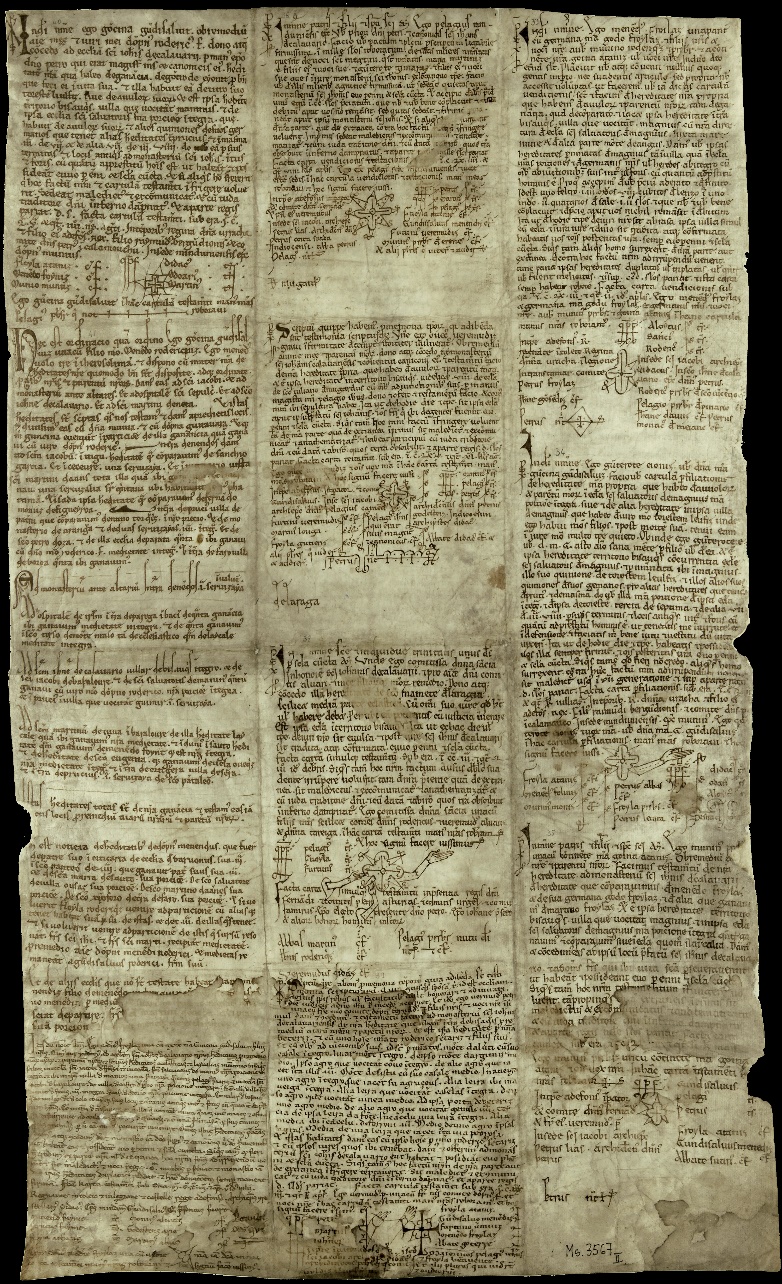 cartulario-pancarta de Caaveiro
BC, Mss 3567, perg. A & B
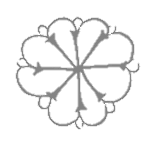 PeopleAndWriting
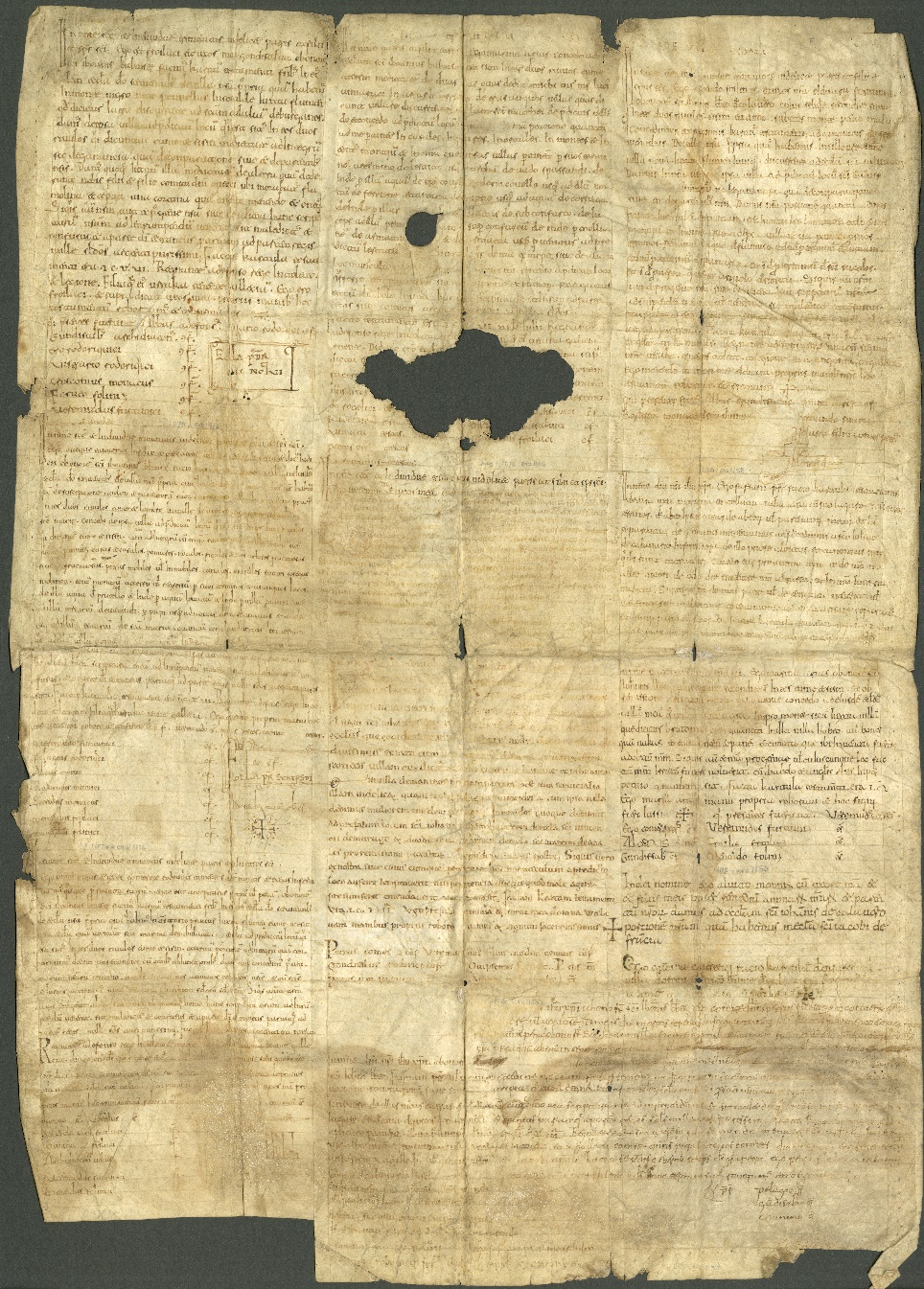 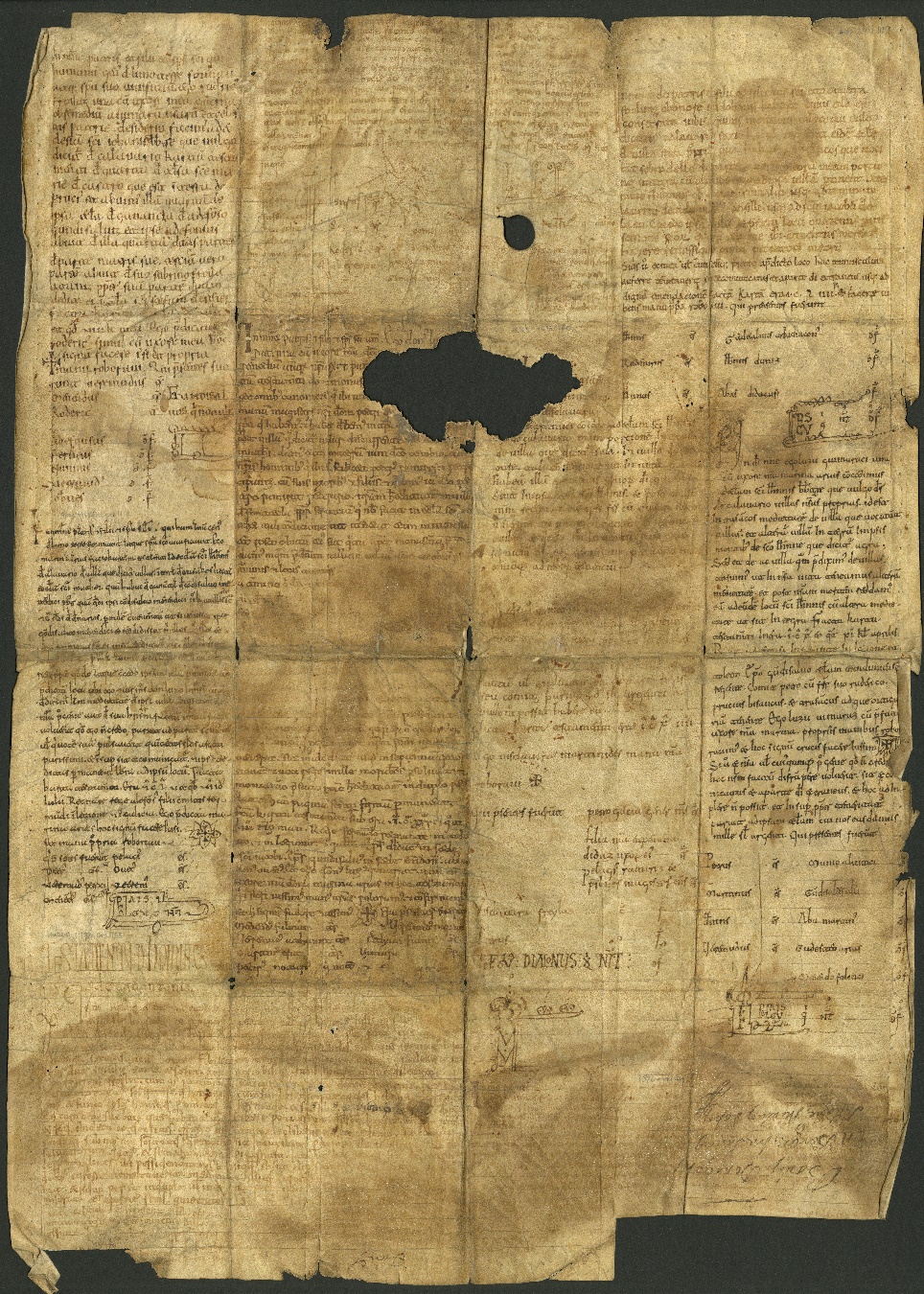 cartulario-pancarta de Caaveiro
UCLA, Visigothic MS 100-179-1
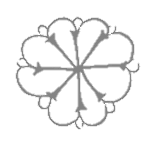 PeopleAndWriting
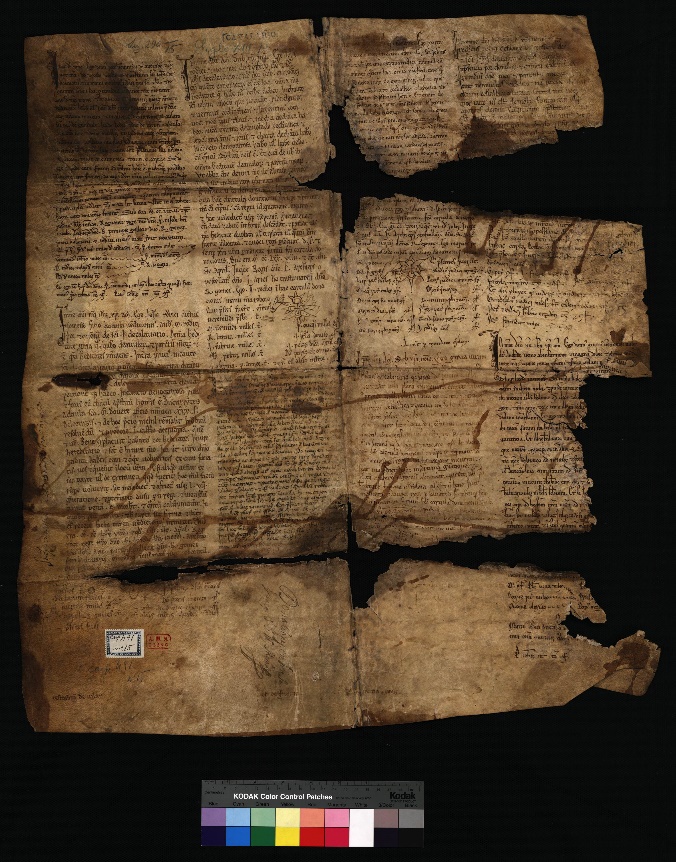 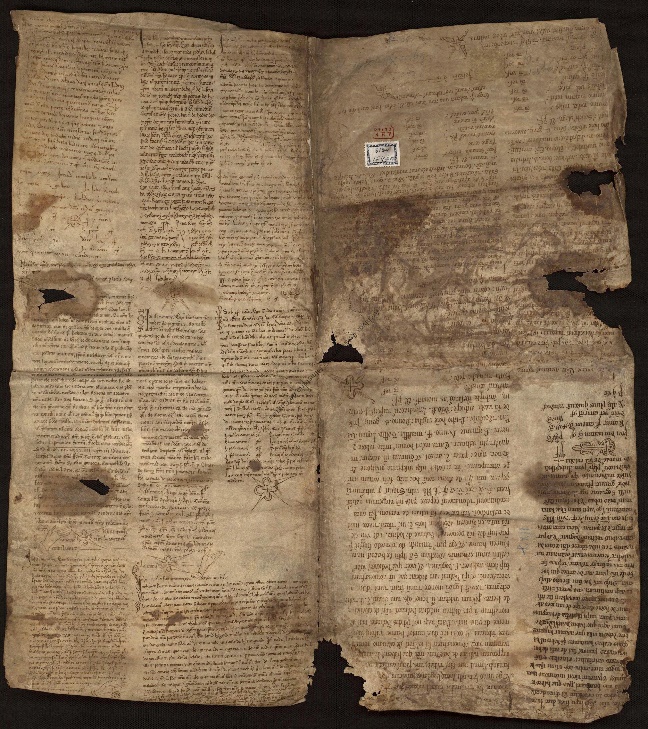 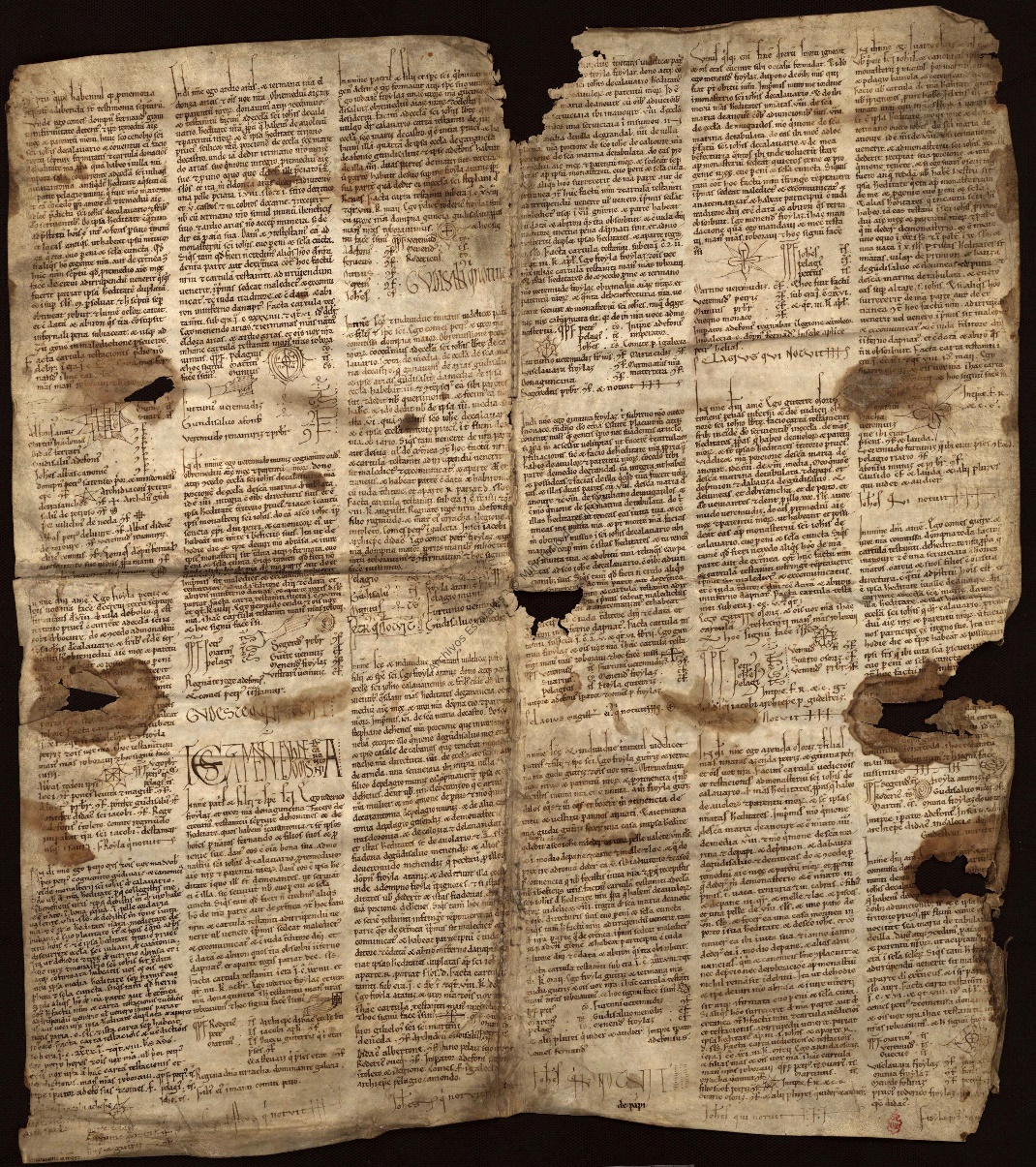 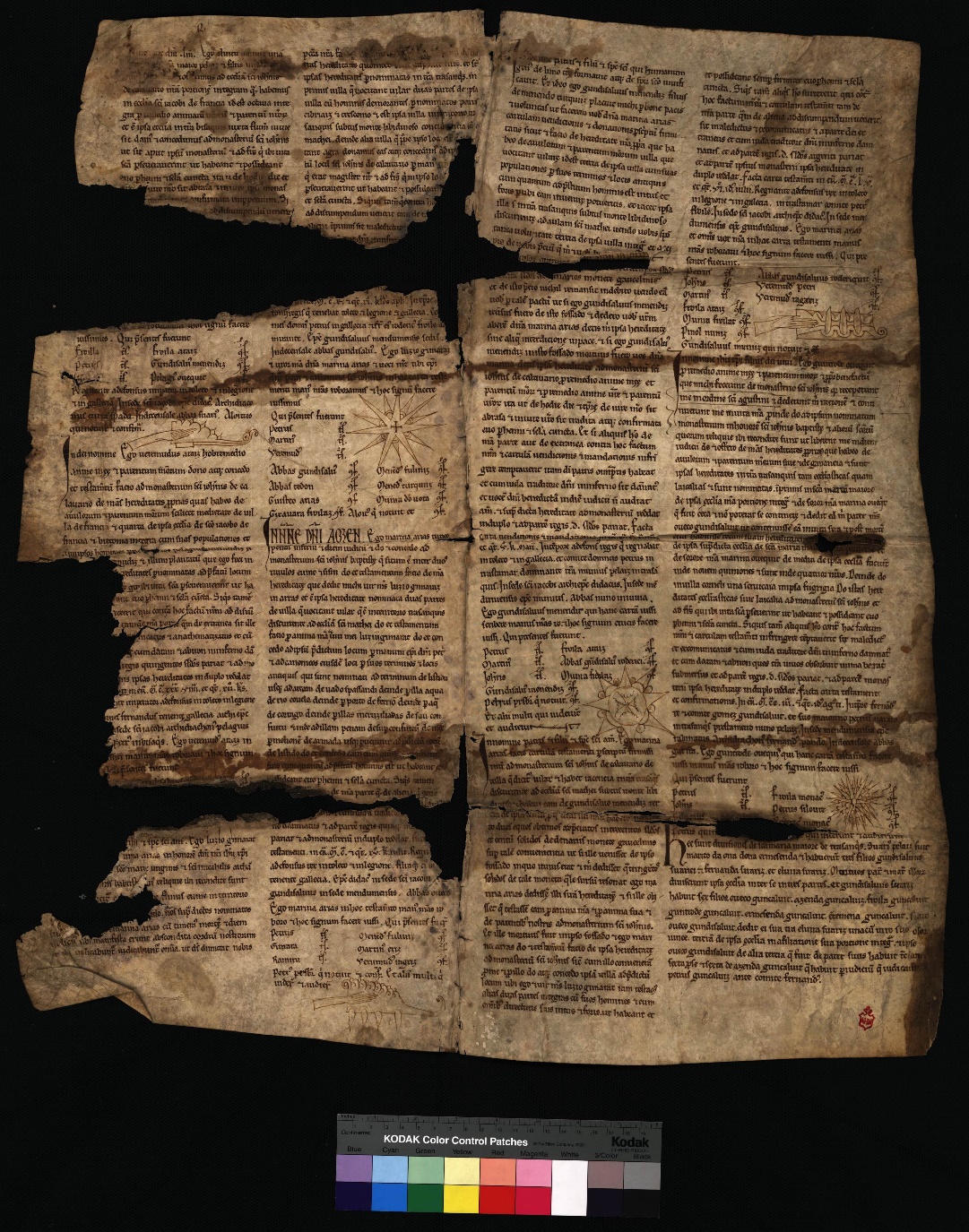 cartulario-pancarta de Caaveiro
AHN, CL, CAR491, 13 y 15
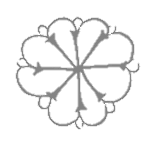 PeopleAndWriting
The Secret Life of Writing: People, Script and Ideas in the Iberian Peninsula (c. 900-1200)

http://peopleandwriting.wordpress.com/
seguir http://www.litteravisigothica.com/blog para novedades
@ainoa_castro
ainoacastro@usal.es

This project has received funding from the European Research Council (ERC) under the European Union’s Horizon 2020 research and innovation programme (grant agreement No 850604).